RI
U..
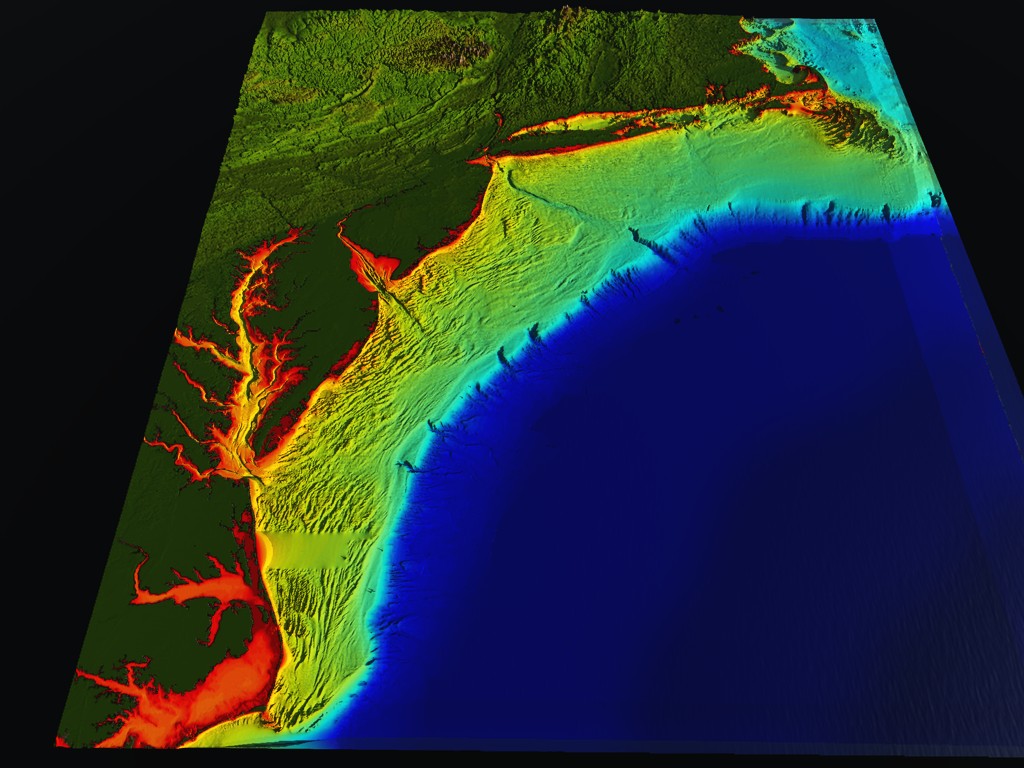 Middle Atlantic
Regional Association 
Coastal 
Ocean Observing System
10 States - 76 Million People
1000 km Cape to Cape
CT
Cape
Cod
MA
NY
PA
NJ
U.S. IOOS and CINAR Respond to
Hurricanes Irene, Sandy, Arthur & Beyond
DE
MD
Sandy
Irene
>40 PIs
>20 Institutions
>50 Members
>2000 Contacts
Arthur
VA
Travis Miles, Greg Seroka, 
Robert Forney, Scott Glenn, Hugh Roarty, Laura Palamara, 
Josh Kohut, Oscar Schofield,
Yi Xu and Fei Yu
NC
Cape
Hatteras
Hurricane Irene & Super-Typhoon Muifa:
What do these 2 storms have in common?
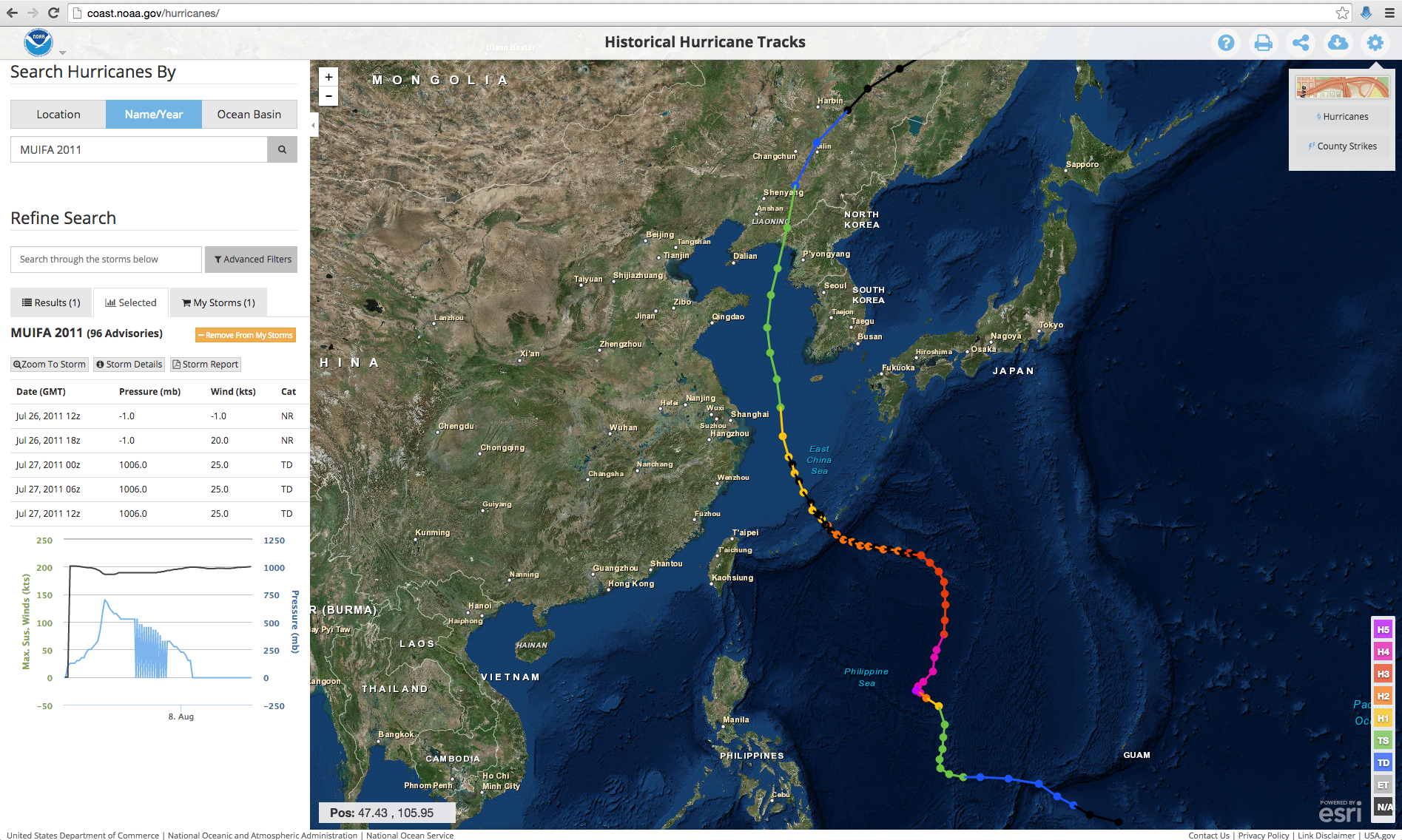 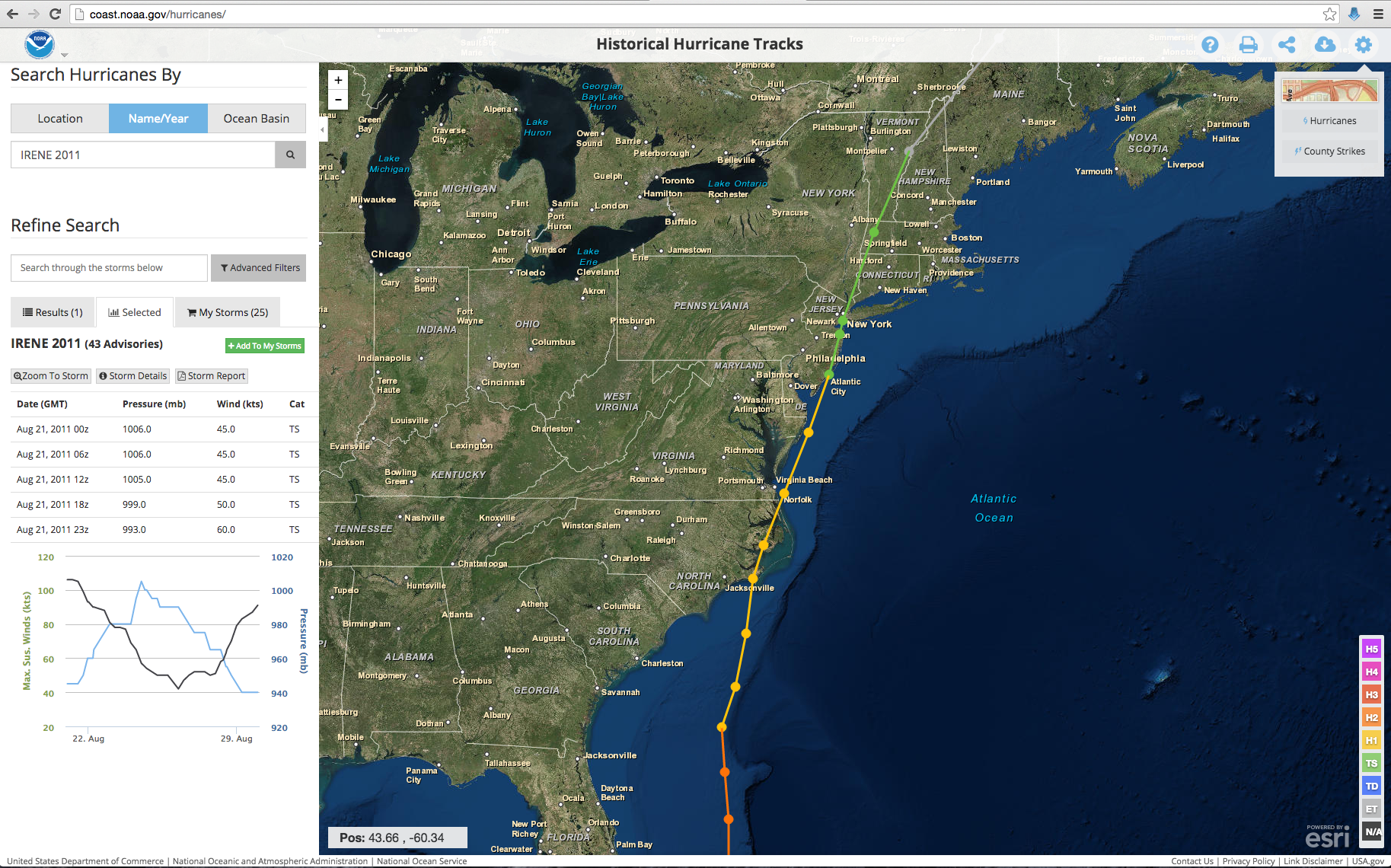 Hurricane Irene
26-29 August 2011
Super-Typhoon Muifa
26 July - 9 August 2011
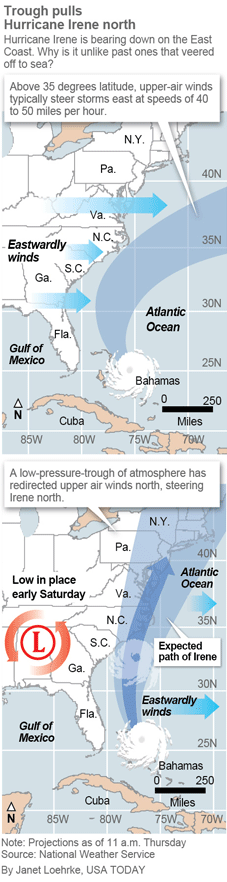 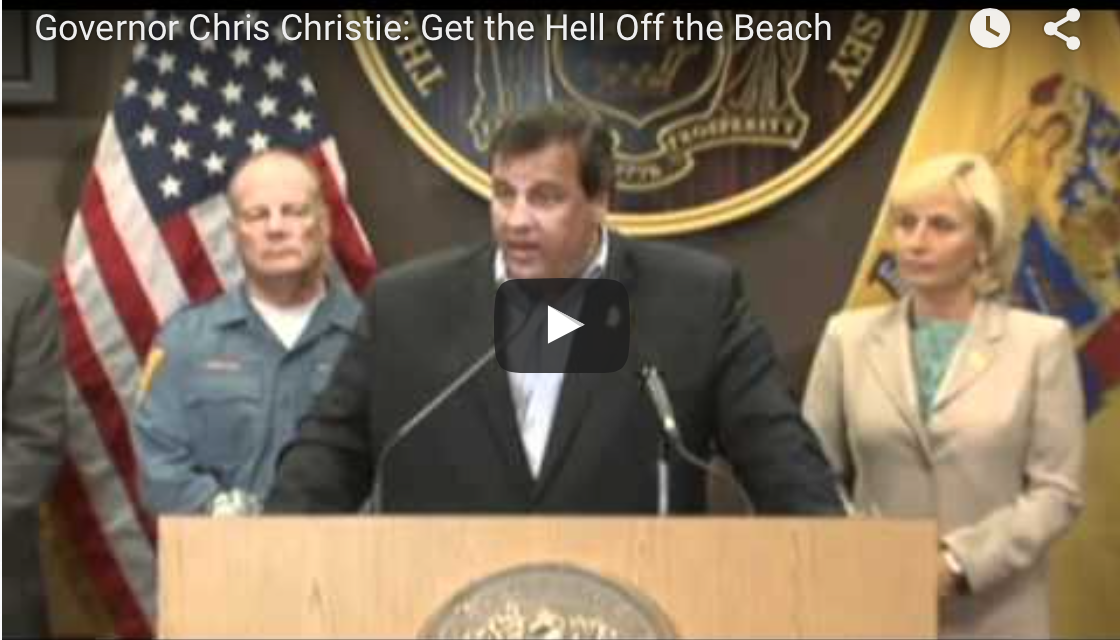 Pre-Irene Storm Warnings
Over 2 million people ordered to “flee the storm’s path”.

President Obama: Shaping up to be a “historic hurricane” and urged residents to “be prepared for the worst”. “Don’t wait. Don’t delay.”

New Jersey Governor Christie:  Ordered evacuation of 1 million people  - “Get the hell off the beach”. “Do not waste any more time working on your tan”.

New York Mayor Blumberg: “Staying behind is dangerous, staying behind is foolish, and its against the law”.  “The time to leave is right now”. The bridges, streets and subways were nearly empty ahead of a nearly unprecedented mass transit shutdown.
Post-Irene Analysis:
Track accurately forecast 
    days in advance.
Intensity (wind speed), and the resulting impacts, were over-predicted.
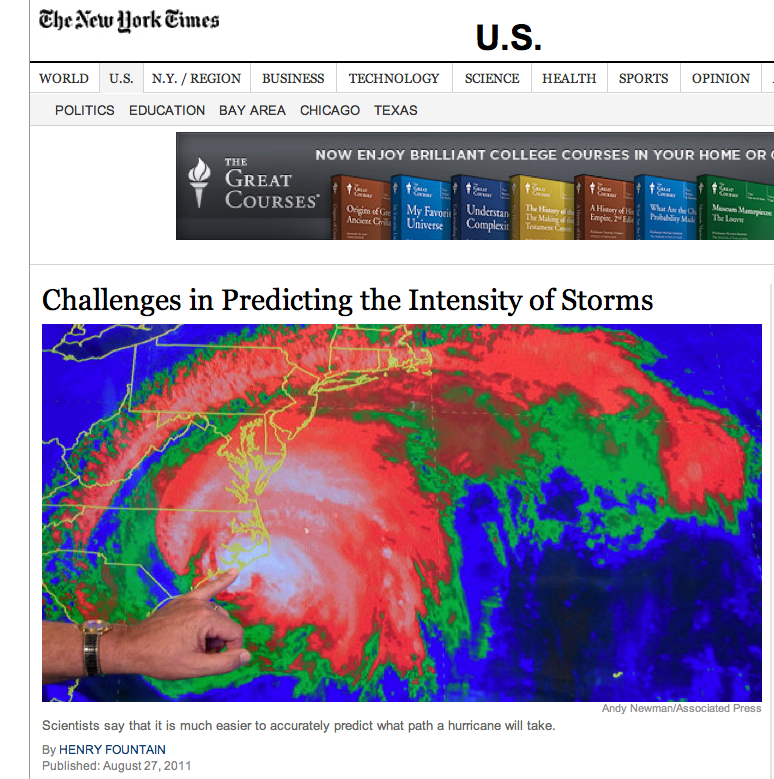 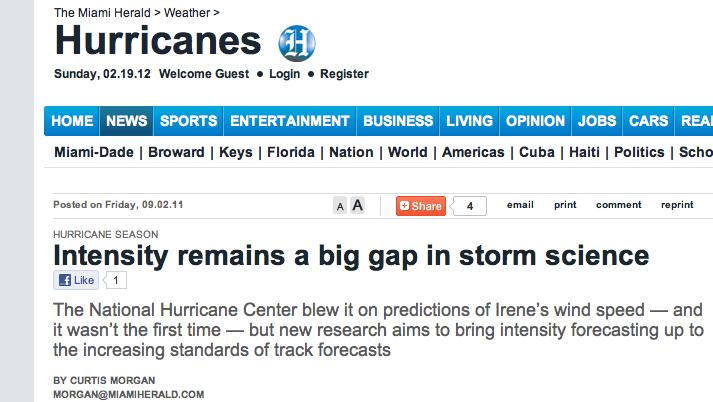 Need to close the Intensity Science Gap!
Pre-Muifa preparation:
SHANGHAI Aug 6 (Reuters) - Chinese authorities evacuated more than 200,000 residents from eastern Zhejiang province and cancelled more than 200 flights, as the region braced itself for a typhoon that could be the worst in the area in years.
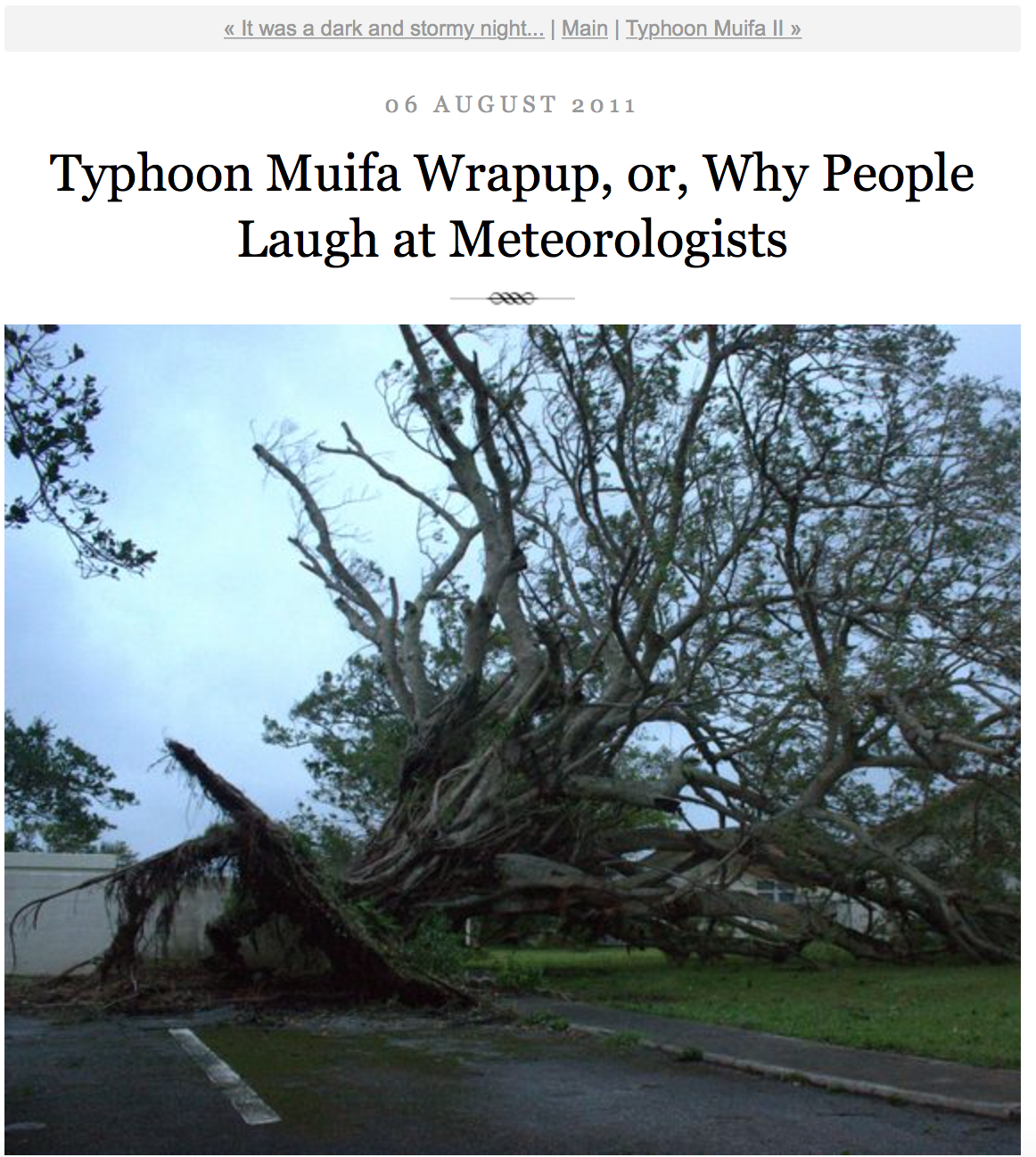 Post-Muifa Blog entry:
As Muifa moved toward us over the week, at first it looked like we were literally going to take a direct hit from a category 4 typhoon … gradually was downgraded to a 2, it started to seem like no big deal … Basically we started out worried and got less and less so as it moved toward us and were mostly grateful for the 4-day weekend…
National Hurricane Center: Track  and Intensity Error
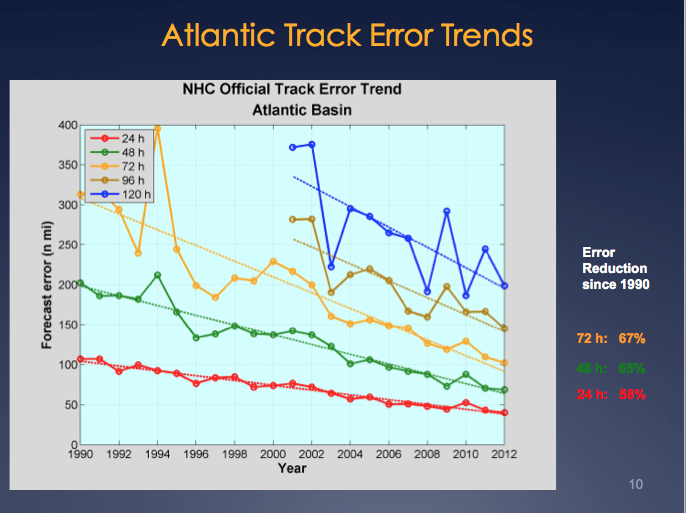 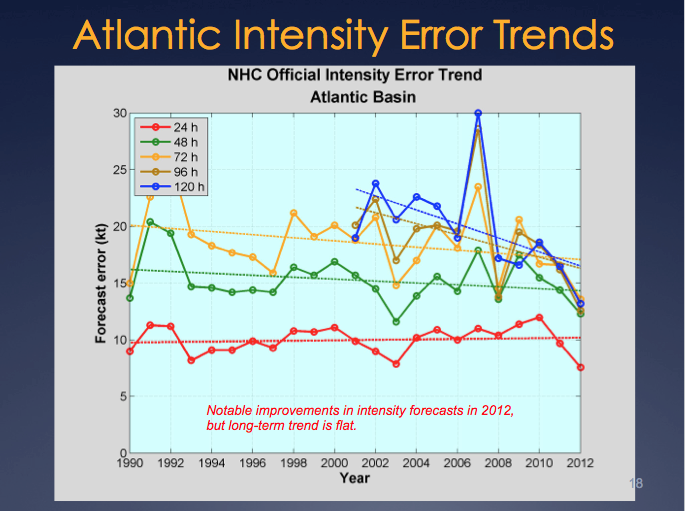 Forecast Intensity Error:
 “long-term trend is flat”,
“little skill”.
Forecast Track Error:
Steady improvement over 2 decades.
Production Suite Review: December 4, 2012
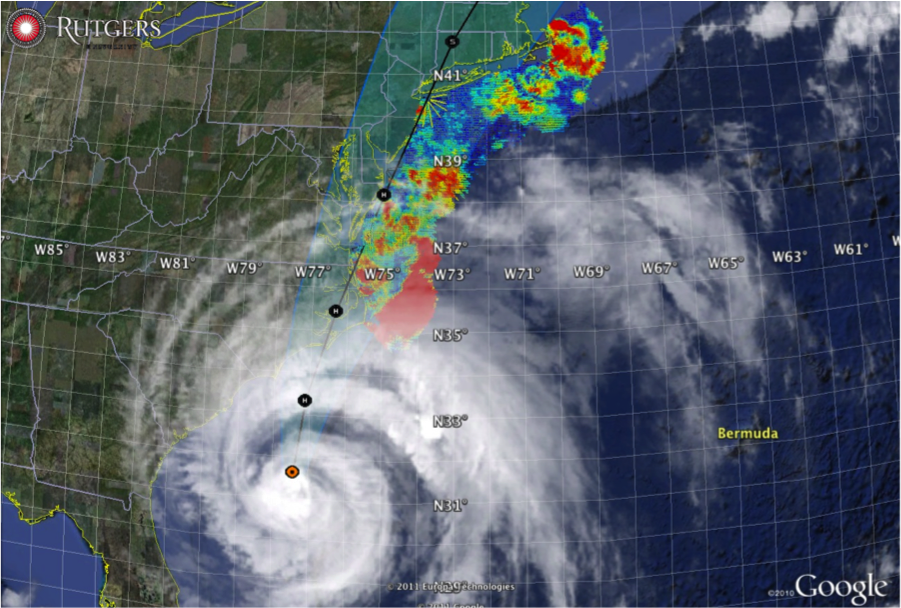 Hurricane Irene
August 28, 2011

NOAA/NHC Damage: 
#7 with >$16 Billion.

Track Accurate;
Intensity Over-predicted.
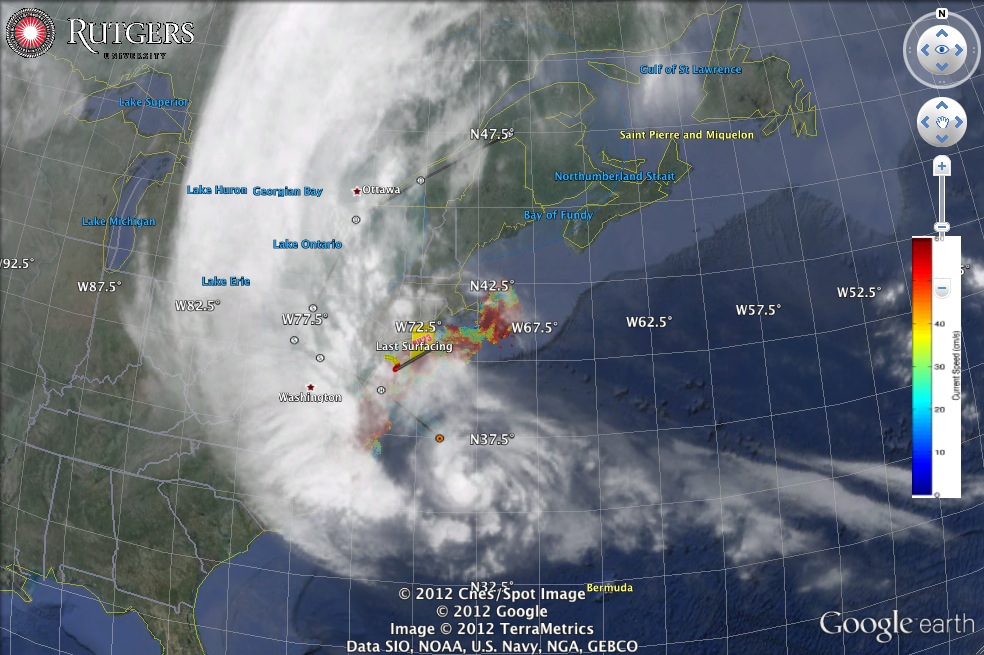 Hurricane Sandy
October 29, 2012

NOAA/NHC Damage: 
#2 with >$68 Billion.

Track Accurate;
Impact Under-predicted.
Mid-Atlantic Regional-Scale Observation Network
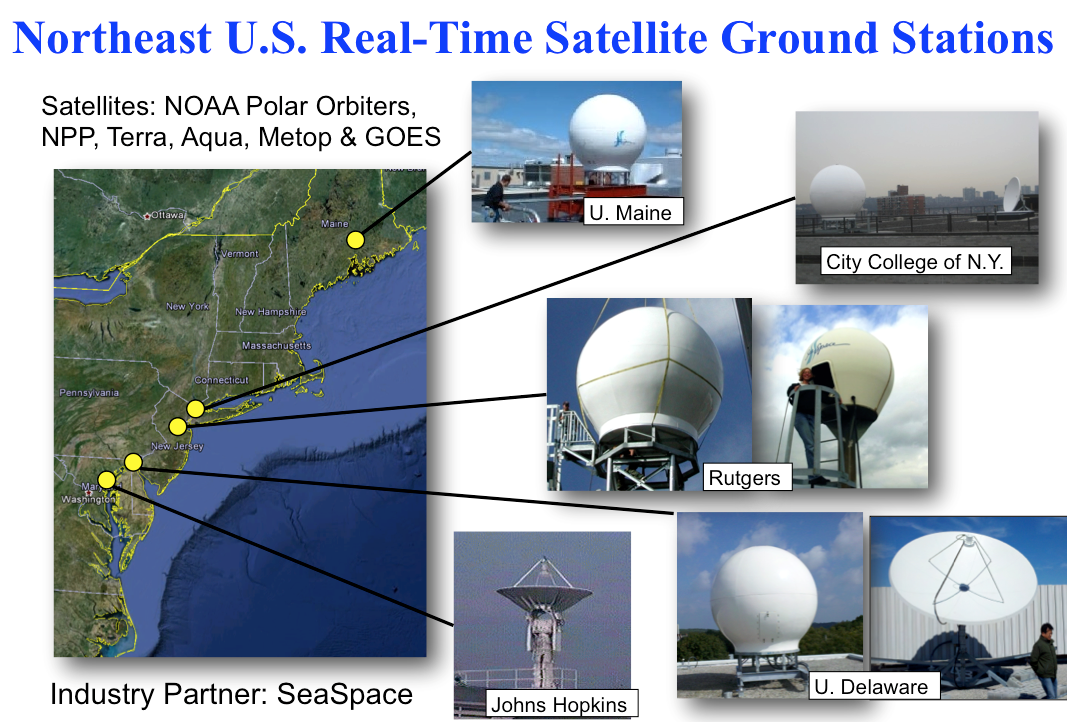 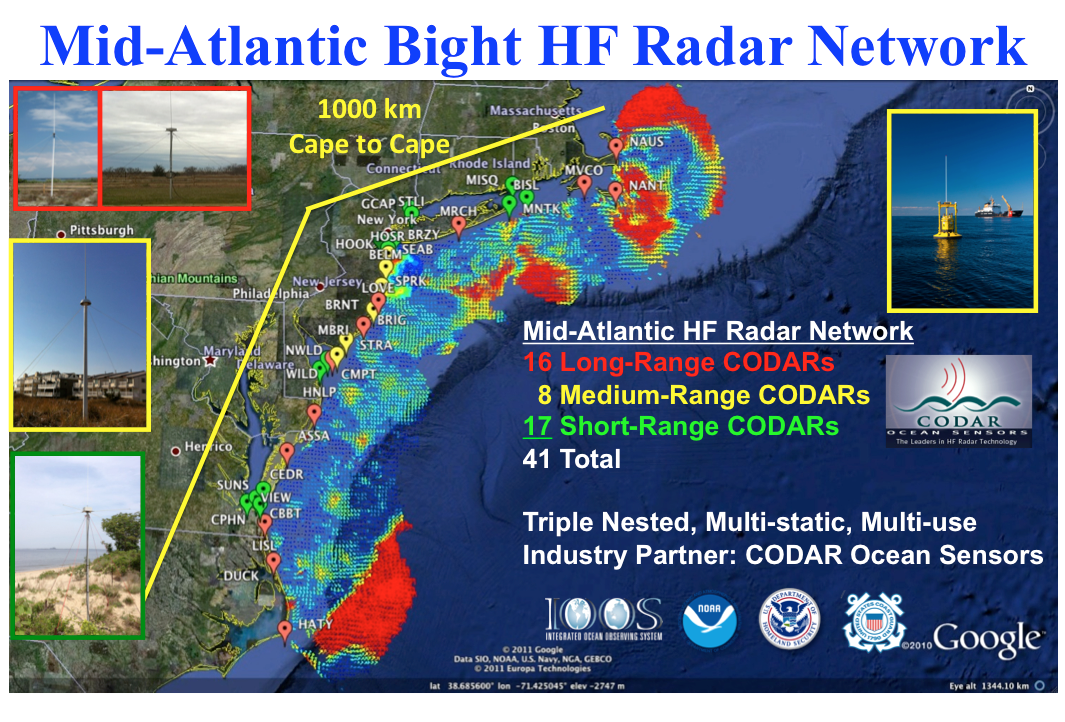 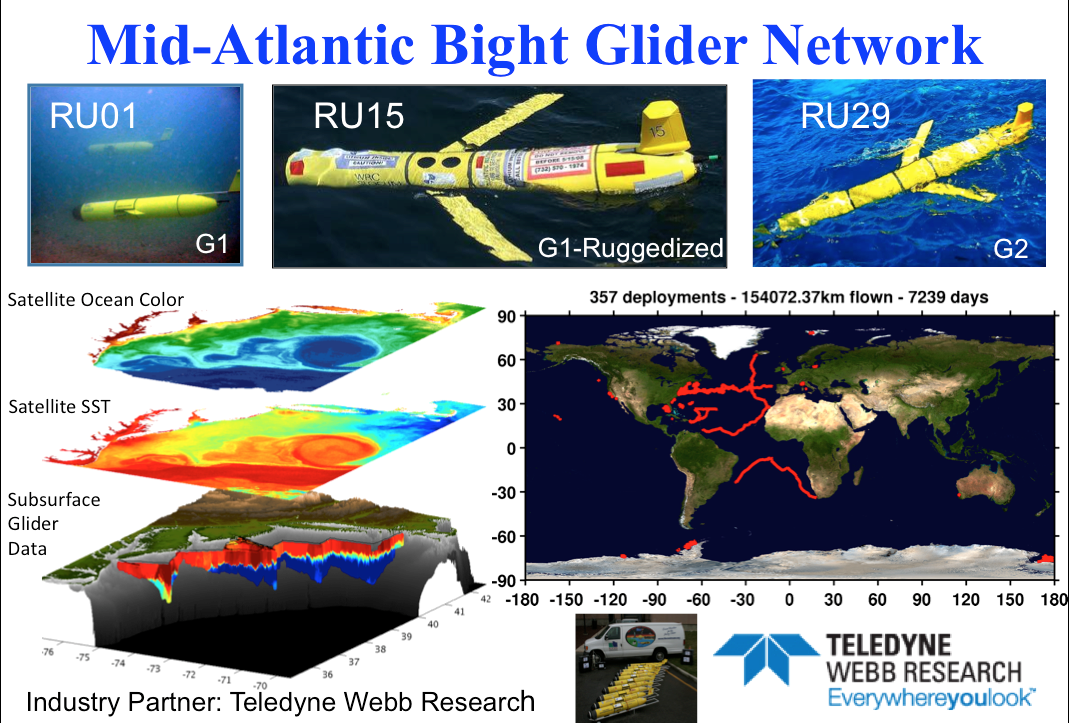 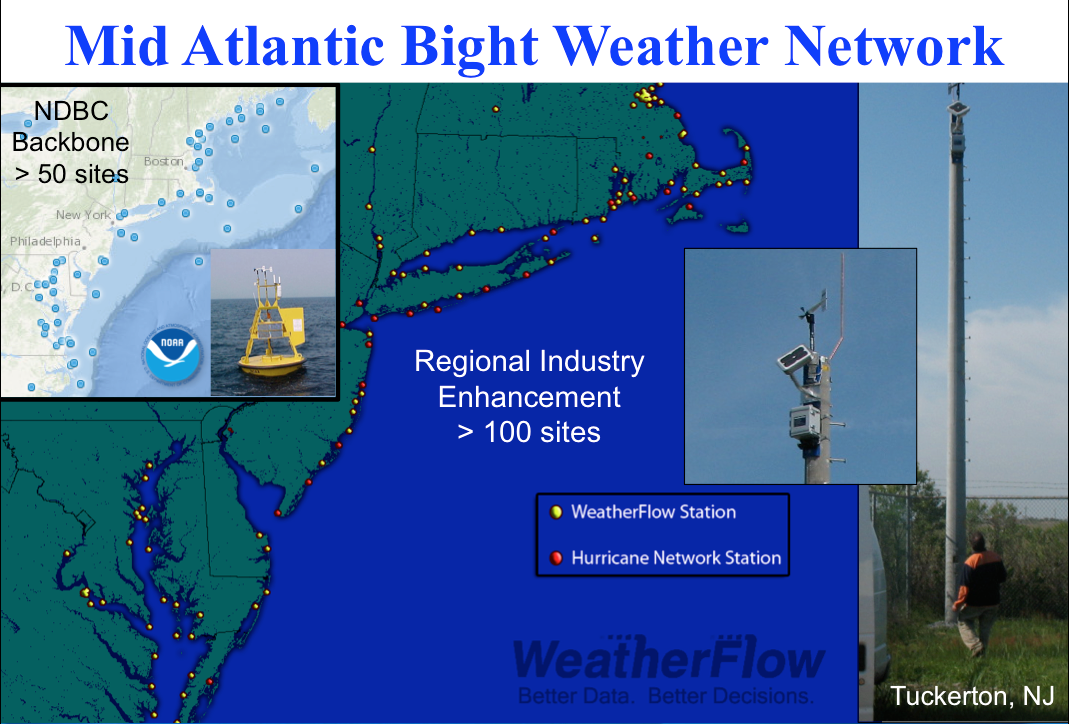 Mid-Atlantic Ensemble of Forecast Models Include:
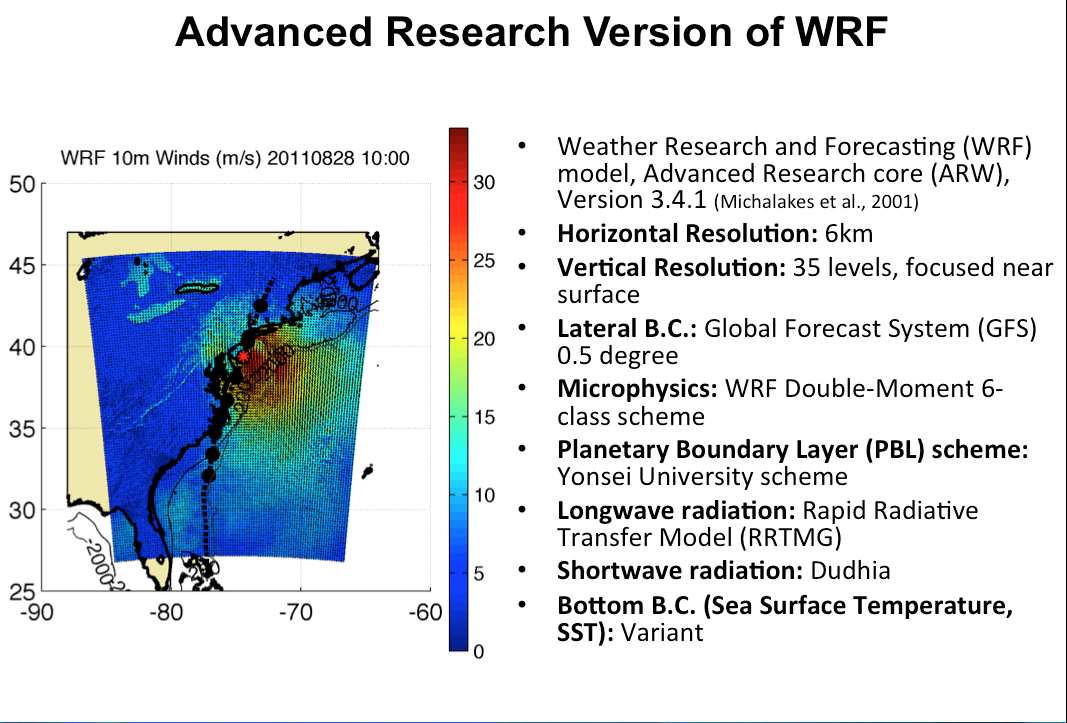 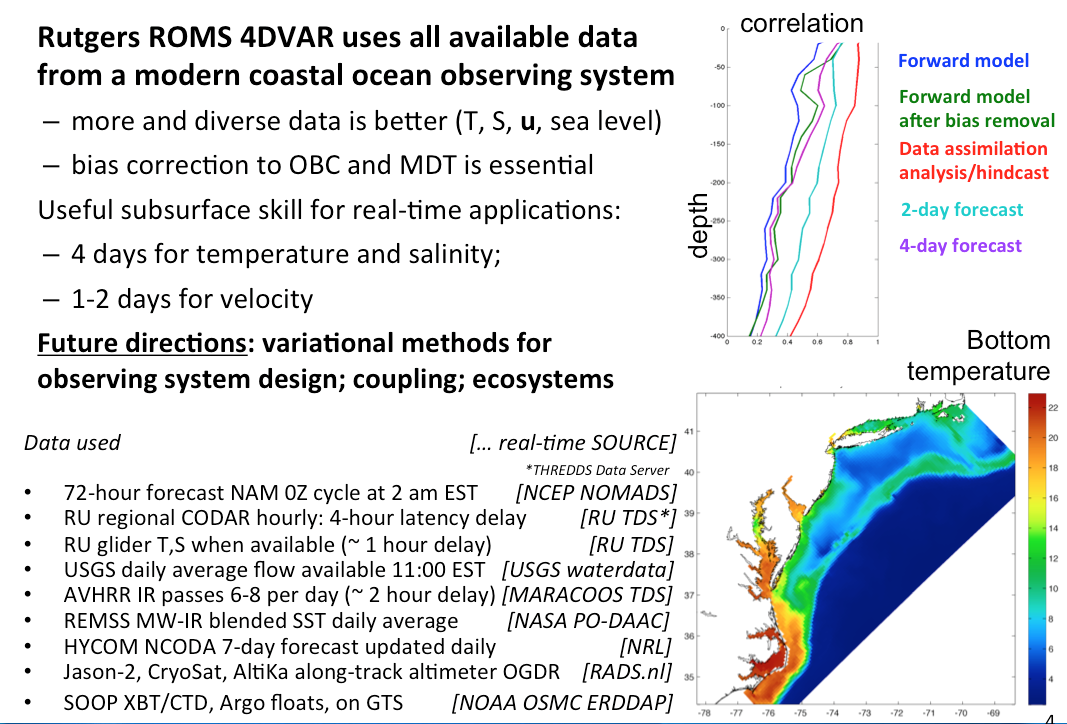 Mid-Atlantic Operations Center @ Rutgers
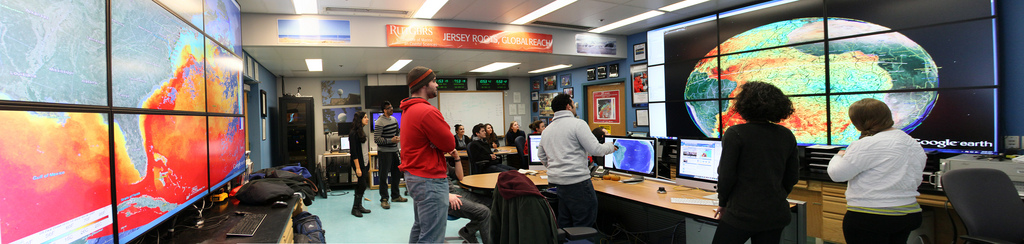 Hurricane Irene Track August 26-29 2011
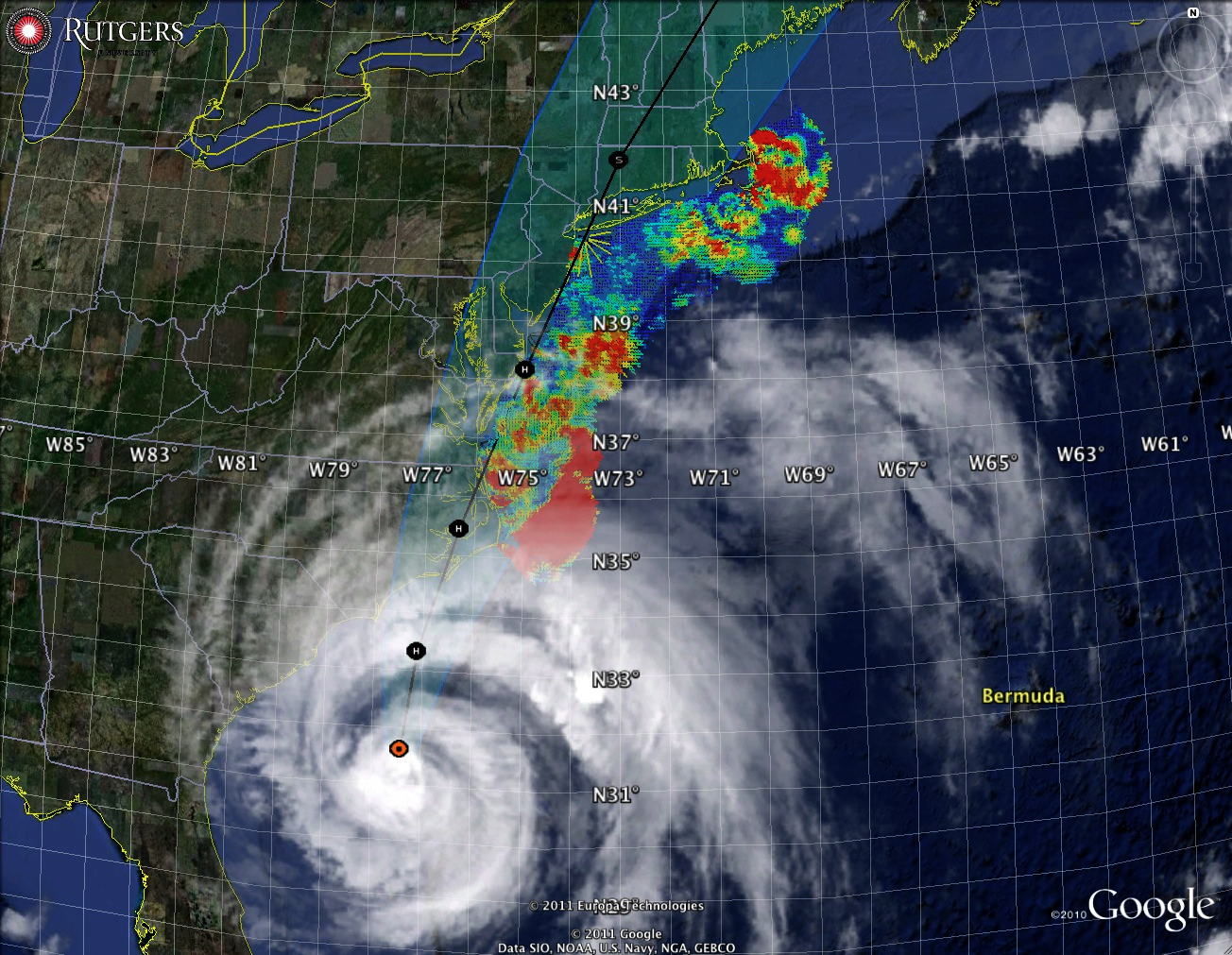 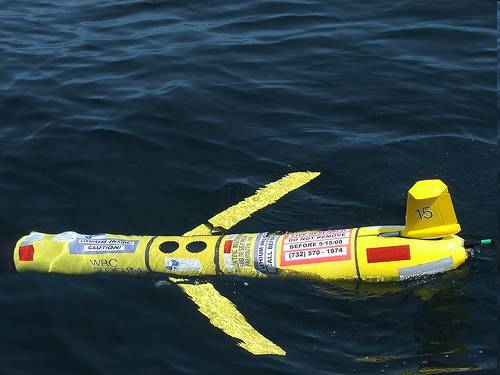 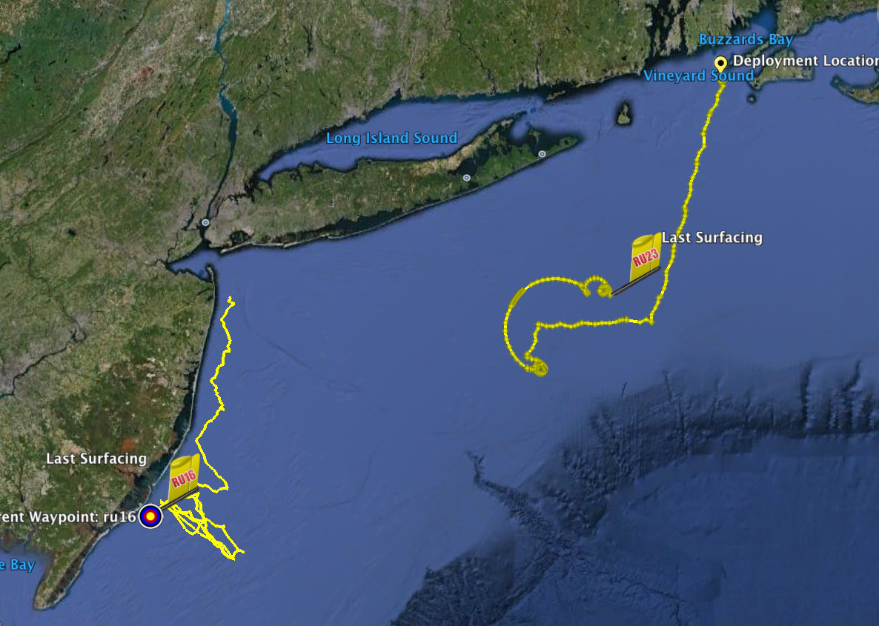 Two Gliders Deployed
Difference
Pre-Irene
Post-Irene
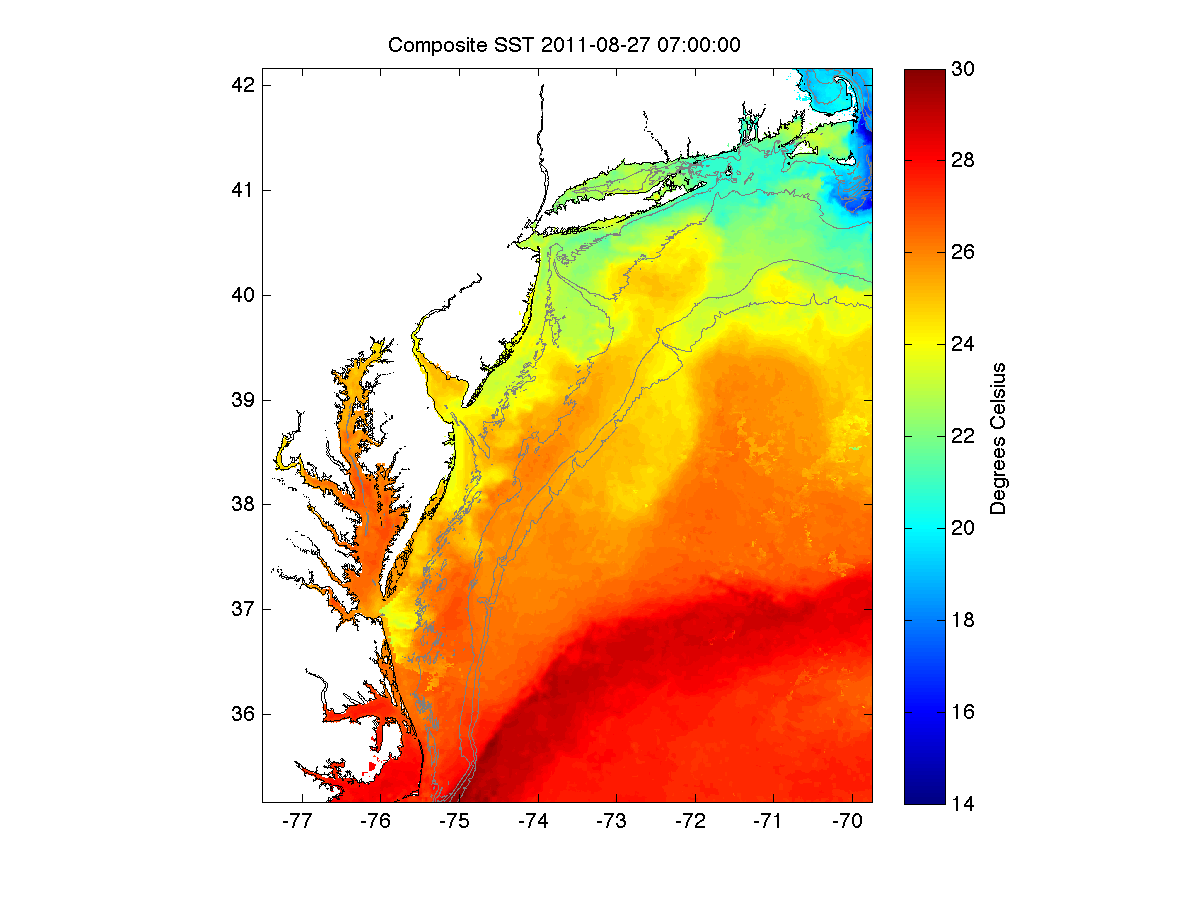 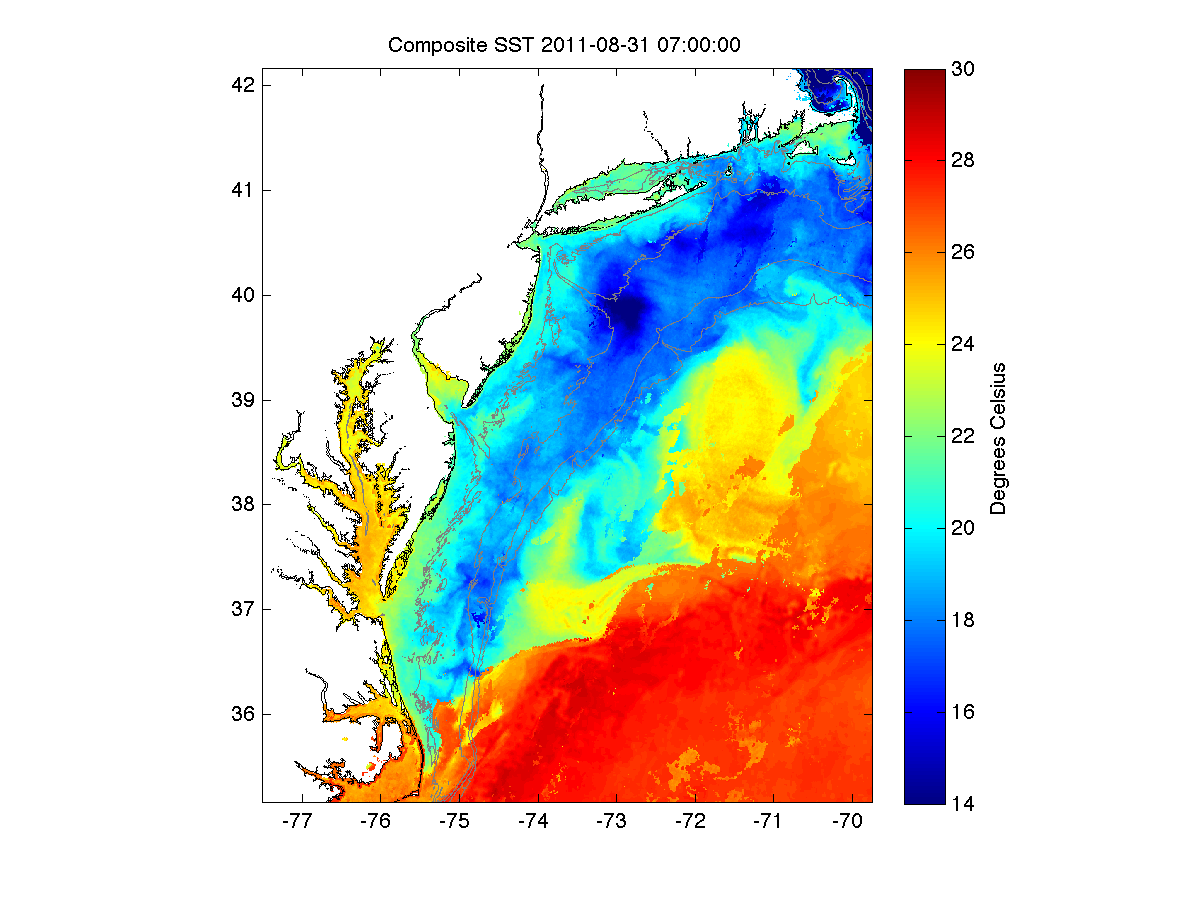 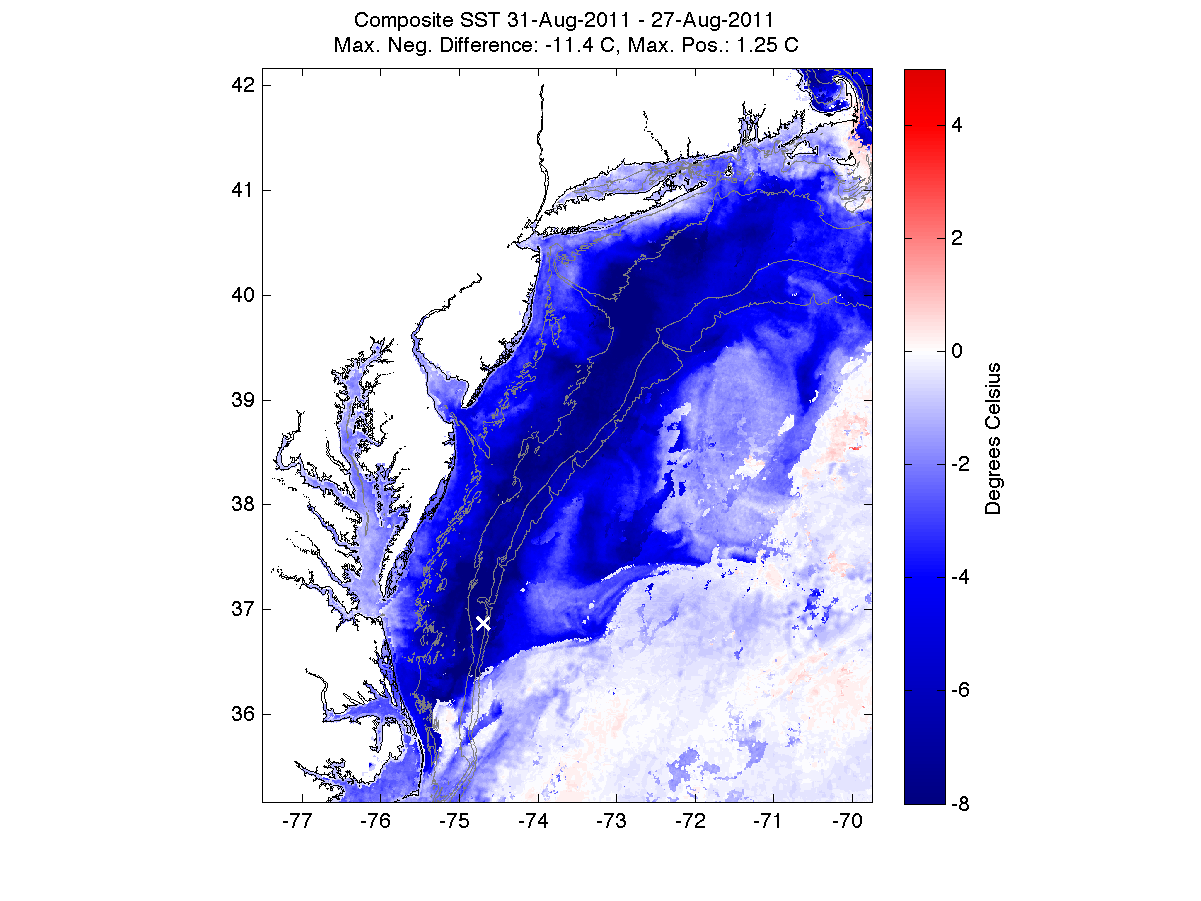 11C max Cooling
WHAT?

Rutgers
Satellite
Temperature
WHEN?  Rutgers Glider Temperature
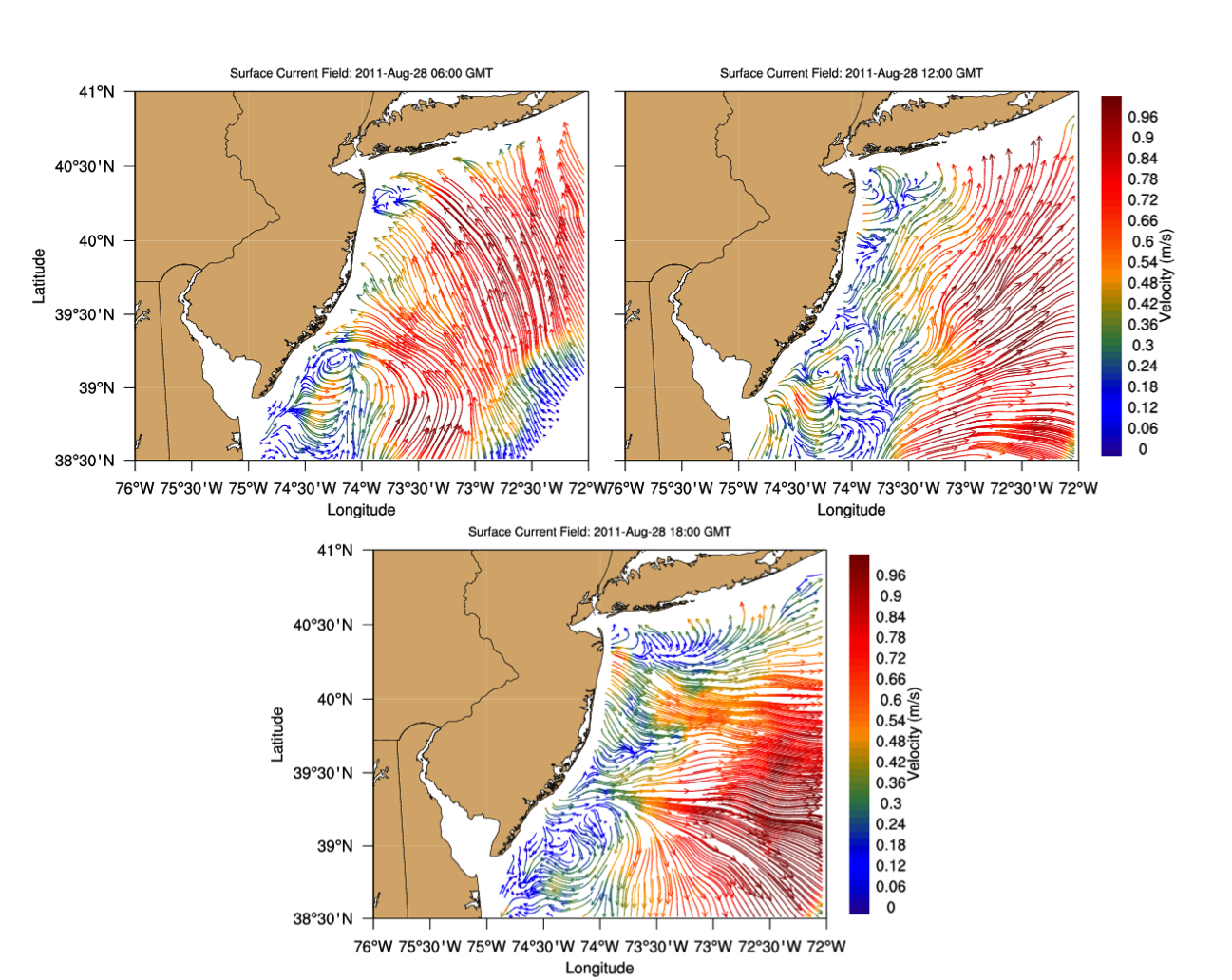 WHY?
Rutgers Radar
Currents
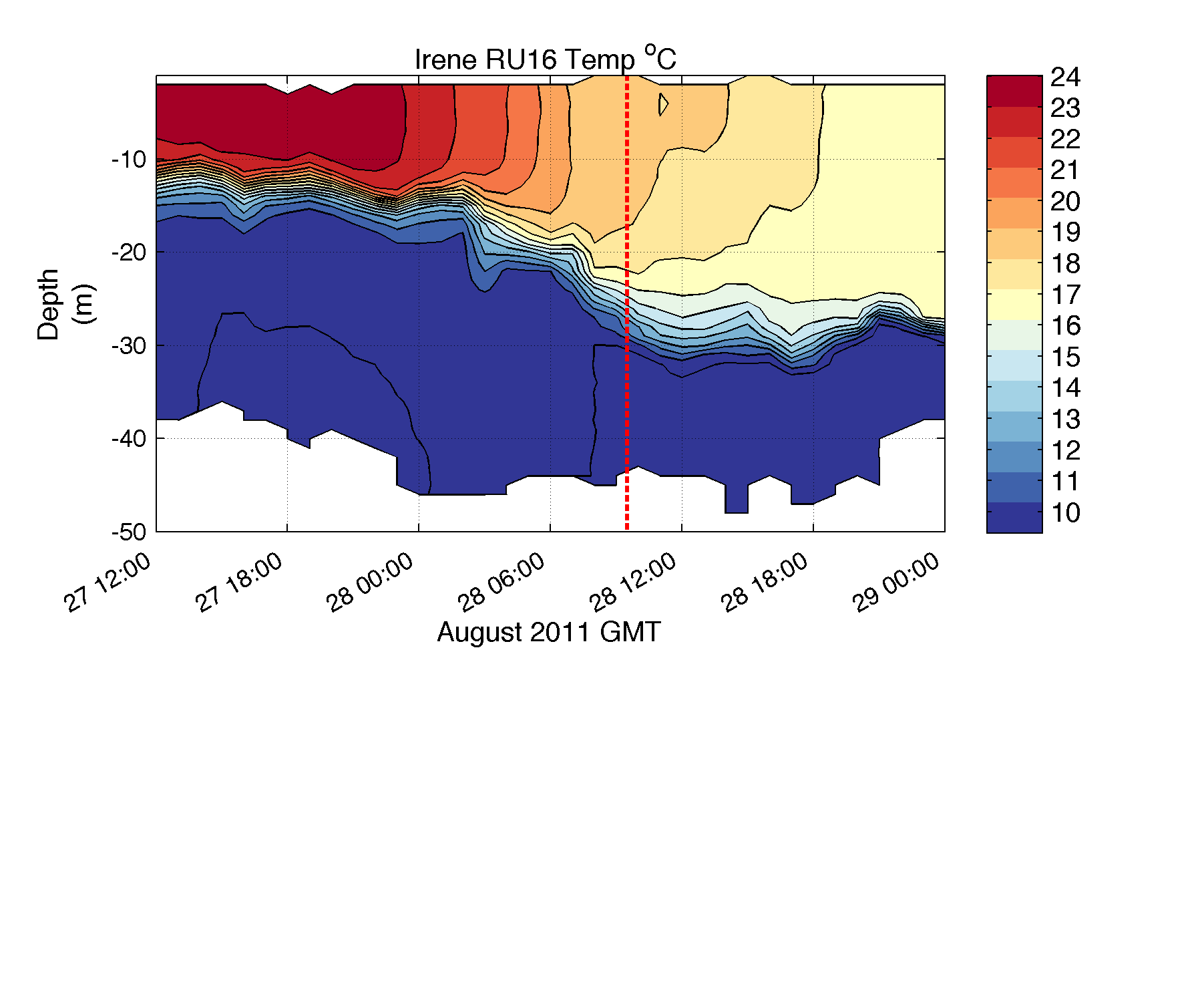 Eye Passage
Rutgers Atmospheric Forecast Sensitivity Study
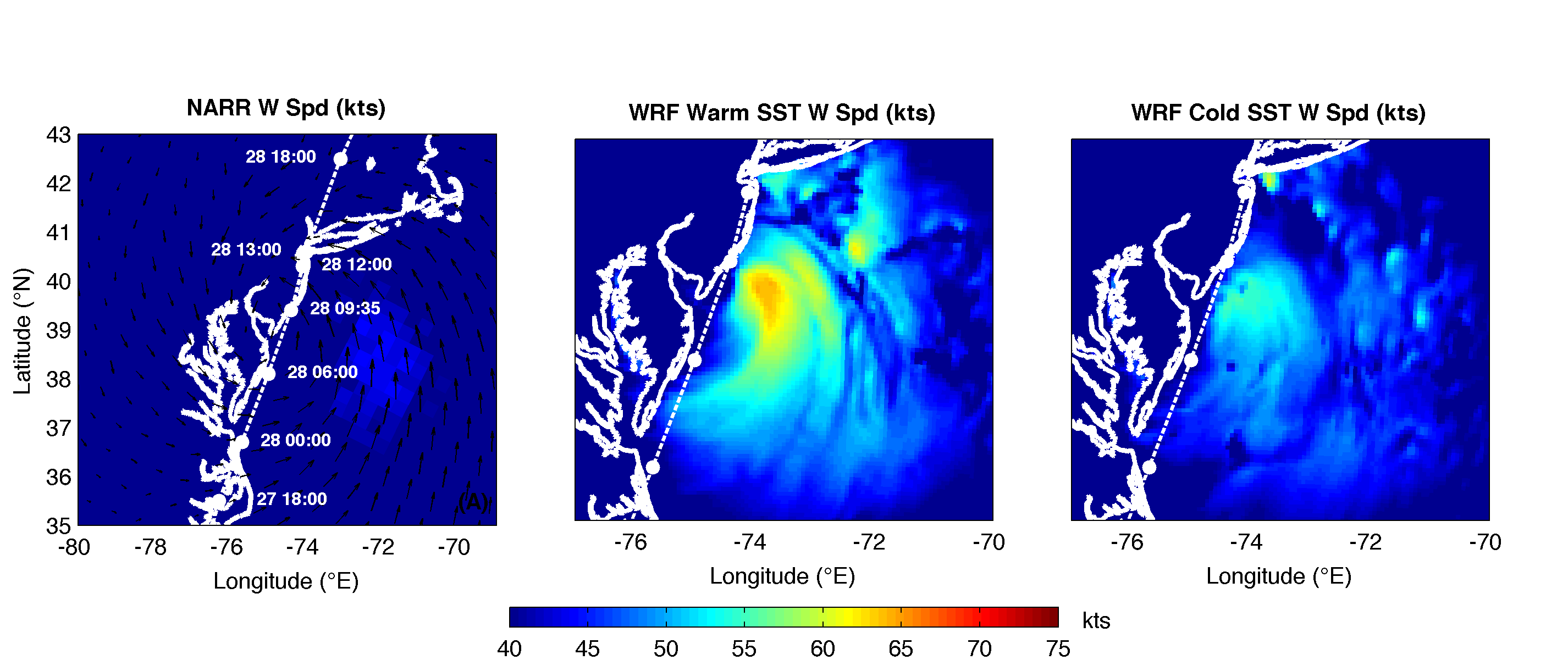 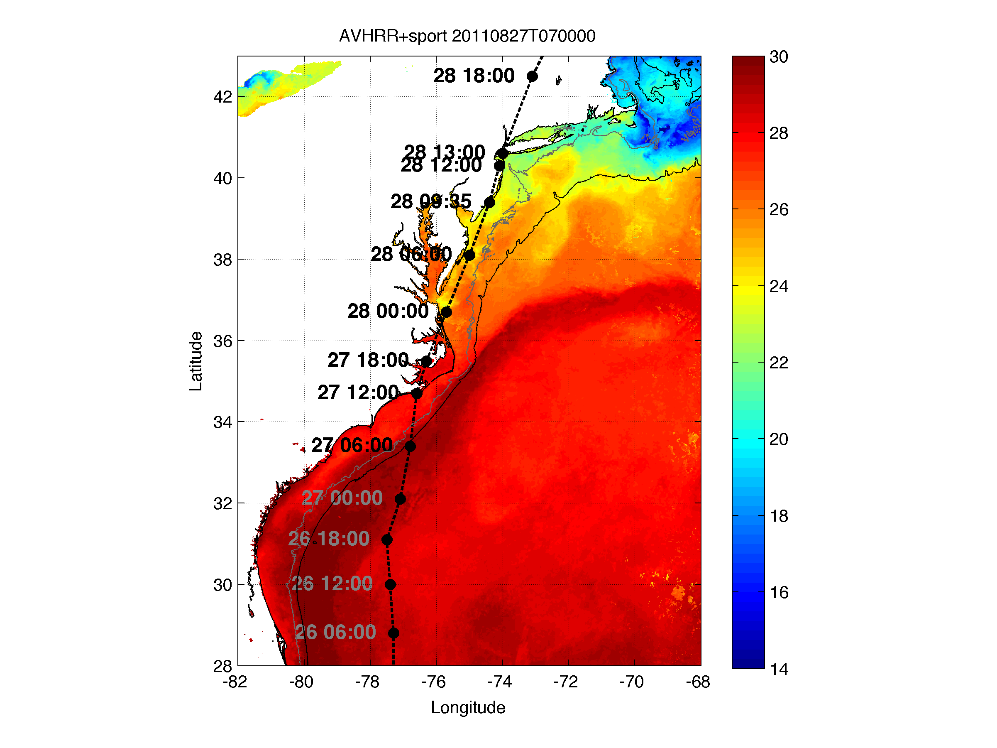 Warm Ocean
Boundary Condition
Cat 1 Hurricane
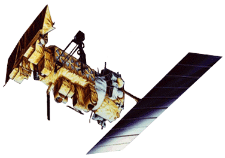 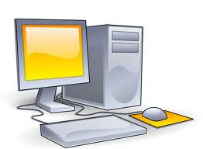 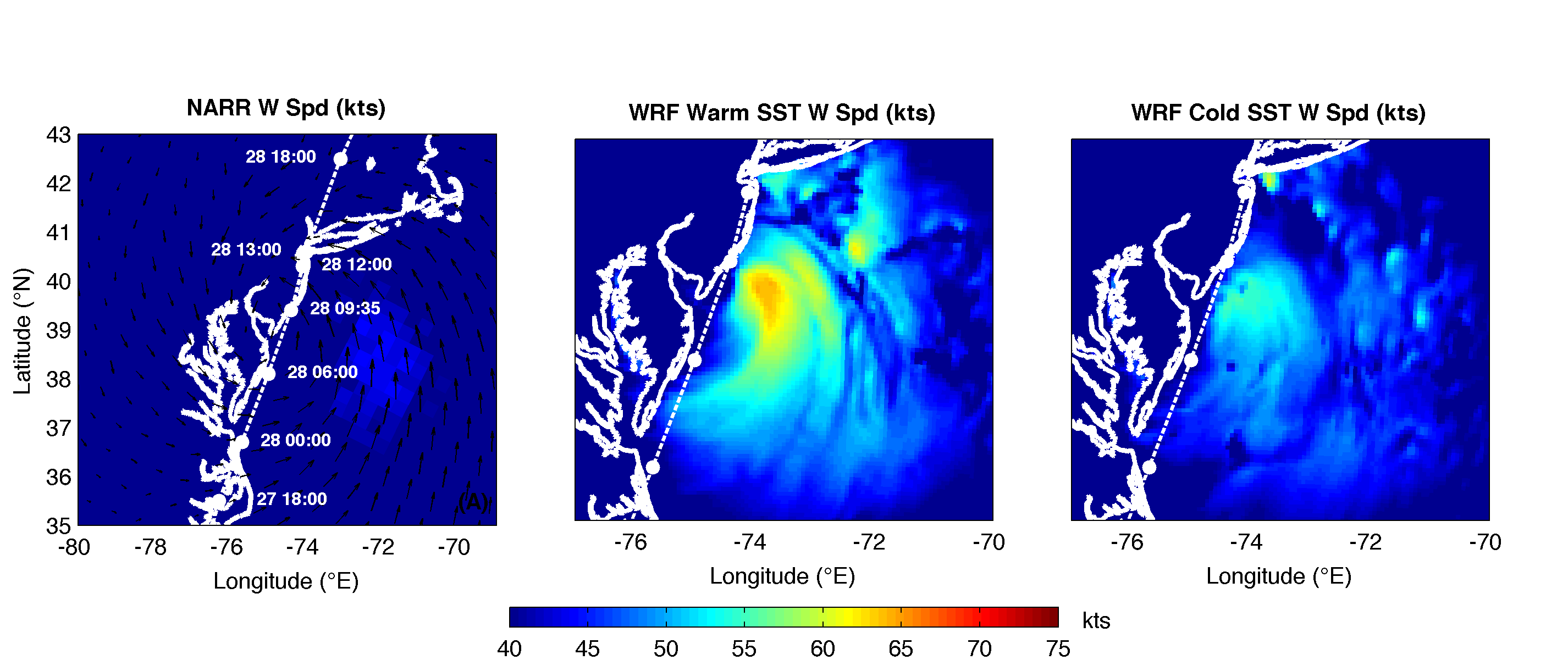 Tropical Storm
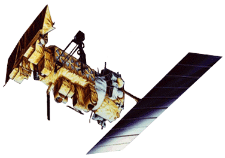 Cold Ocean
Boundary Condition
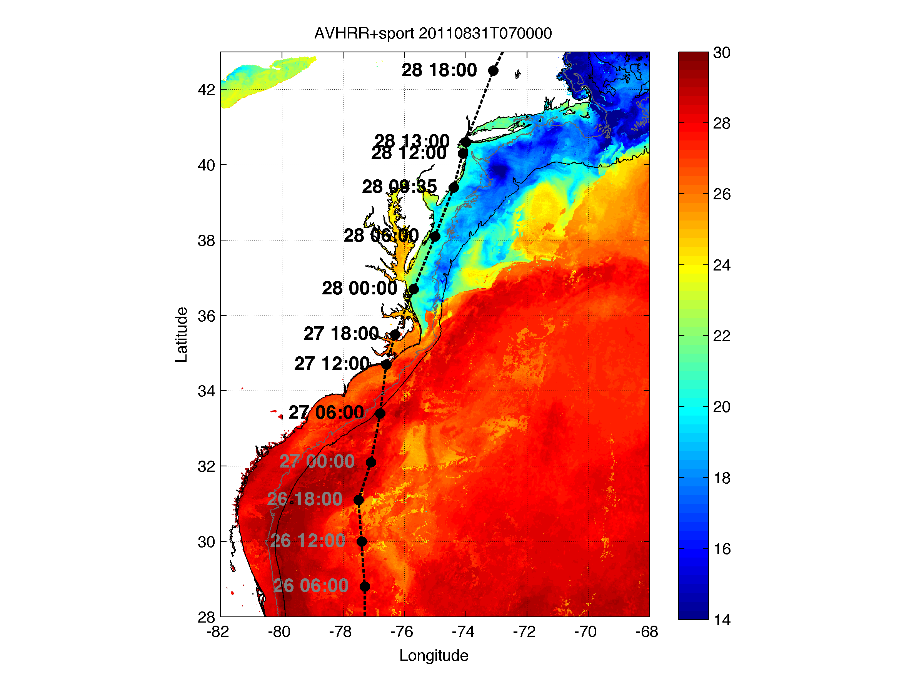 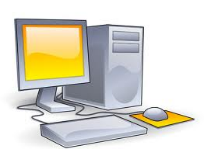 IMPACT?
>10 knots reduction in peak wind speed
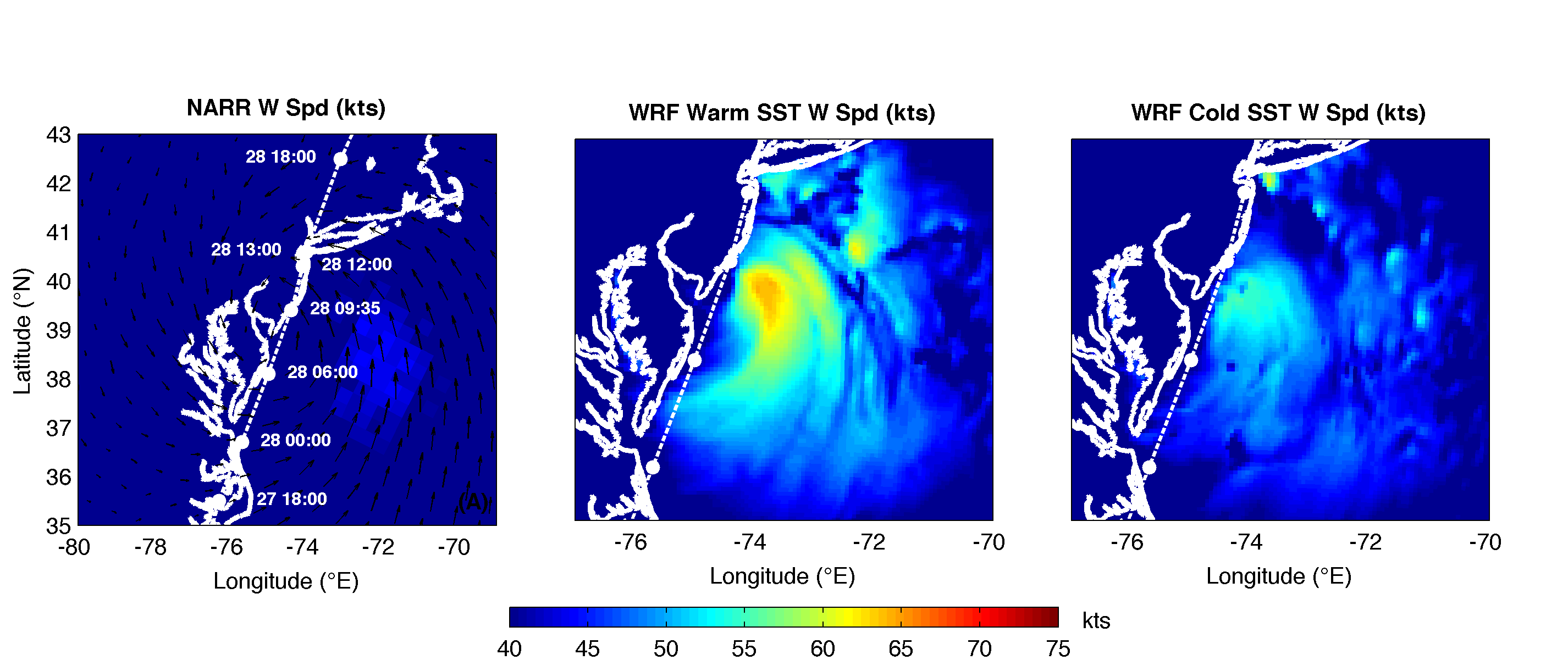 Modeled Deepwater Cooling Processes in Hurricane Irene
Air-Sea Only
3-D PWP (Upwelling)
1-D Mixing
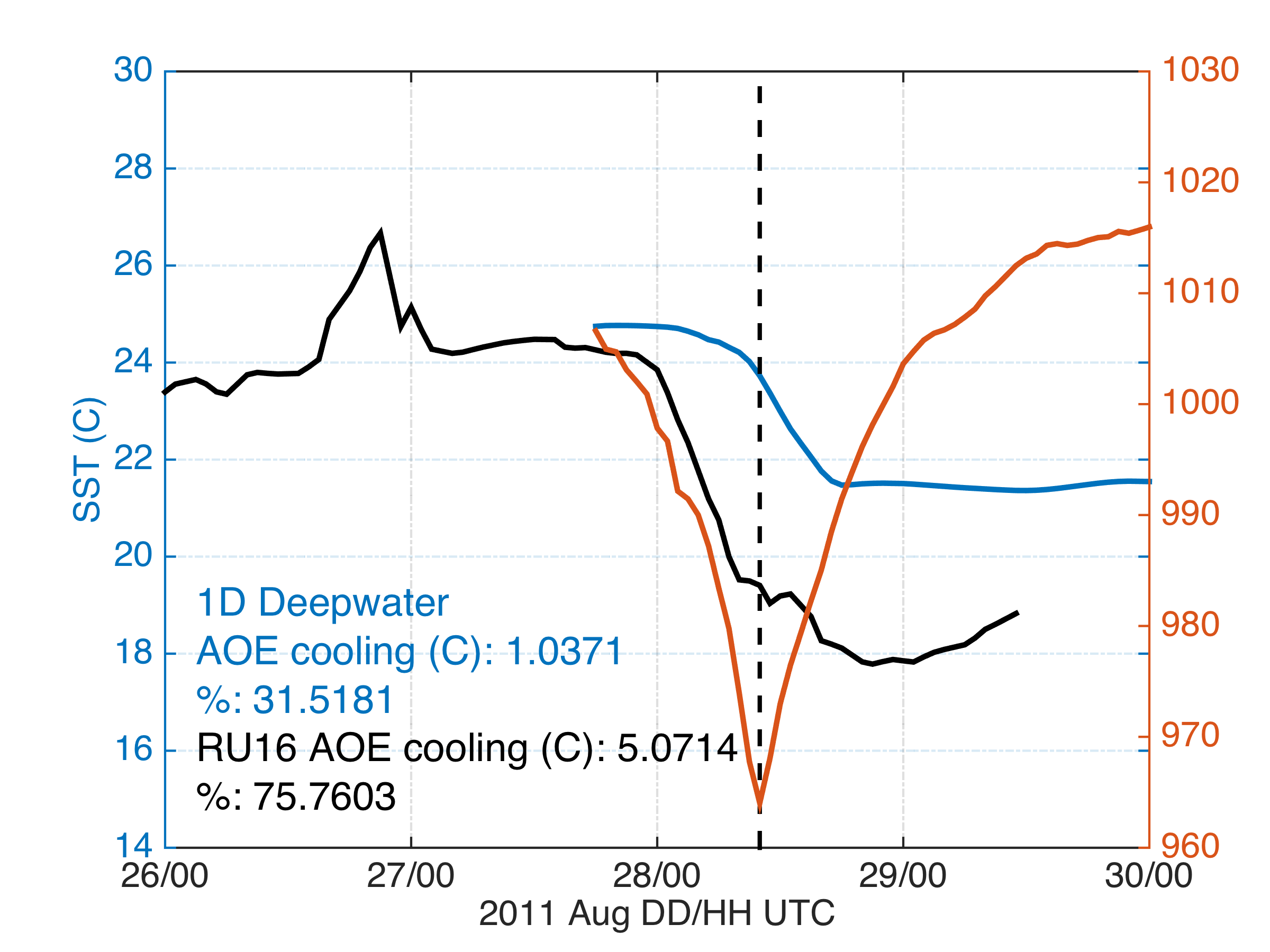 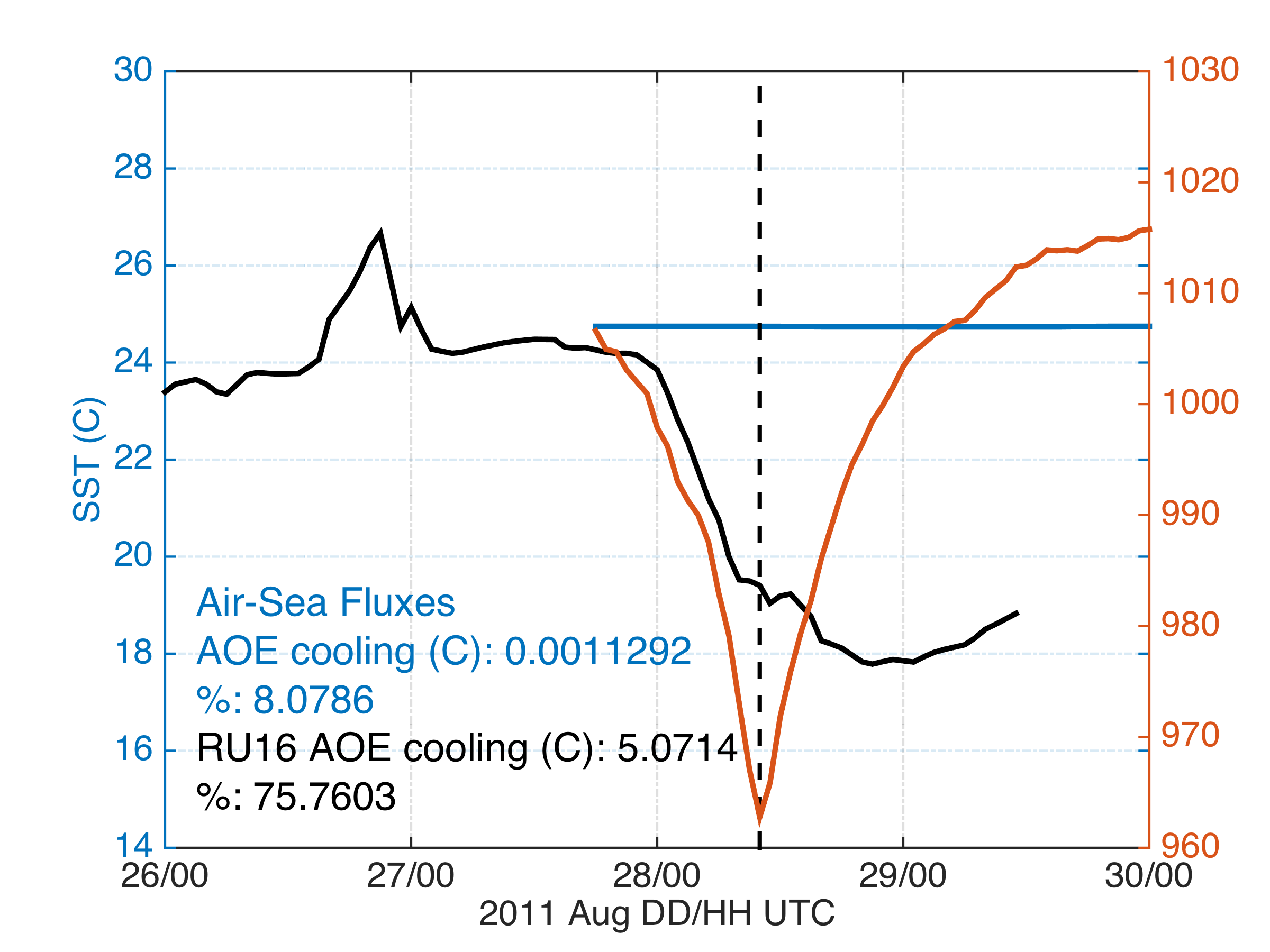 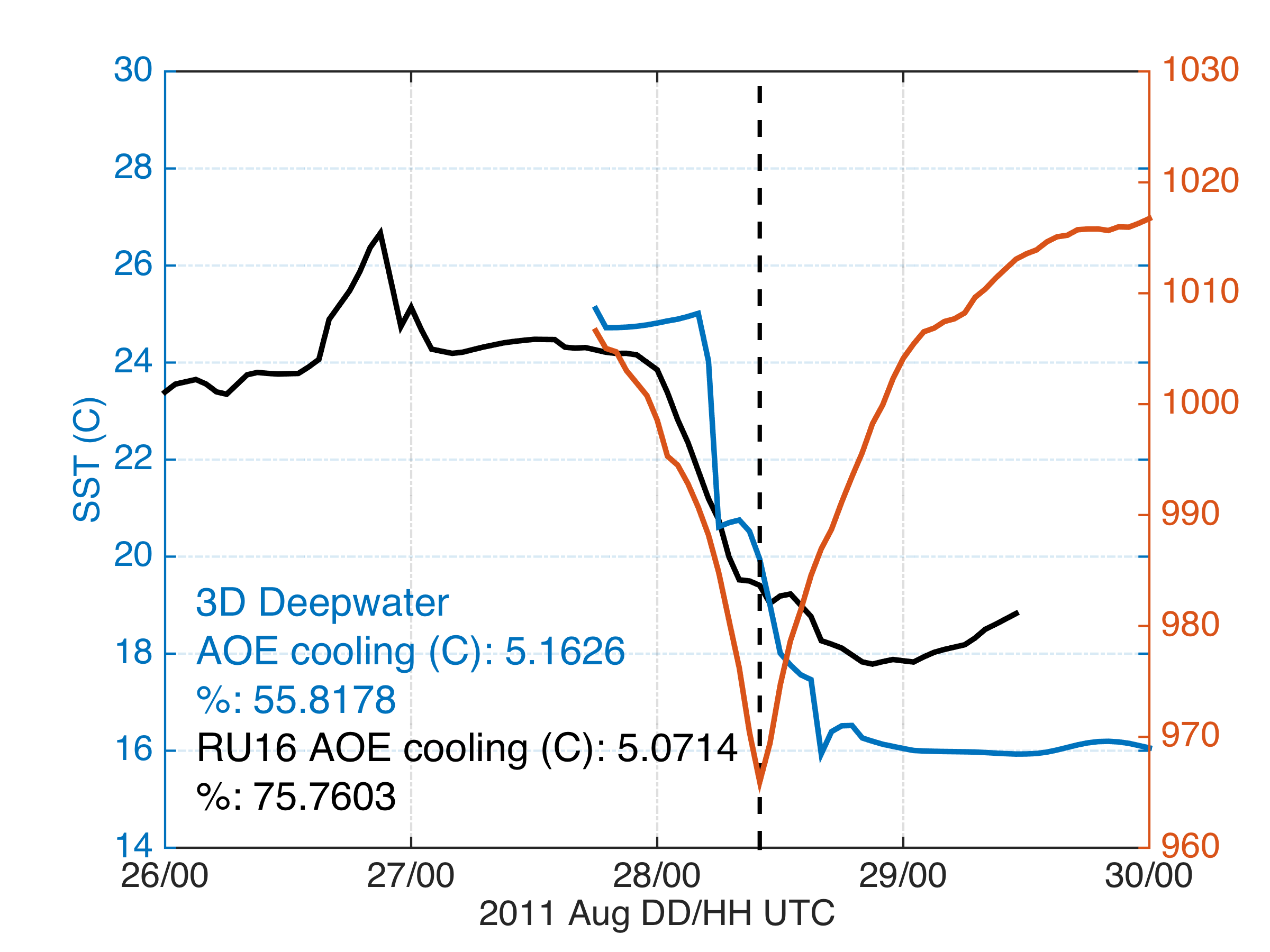 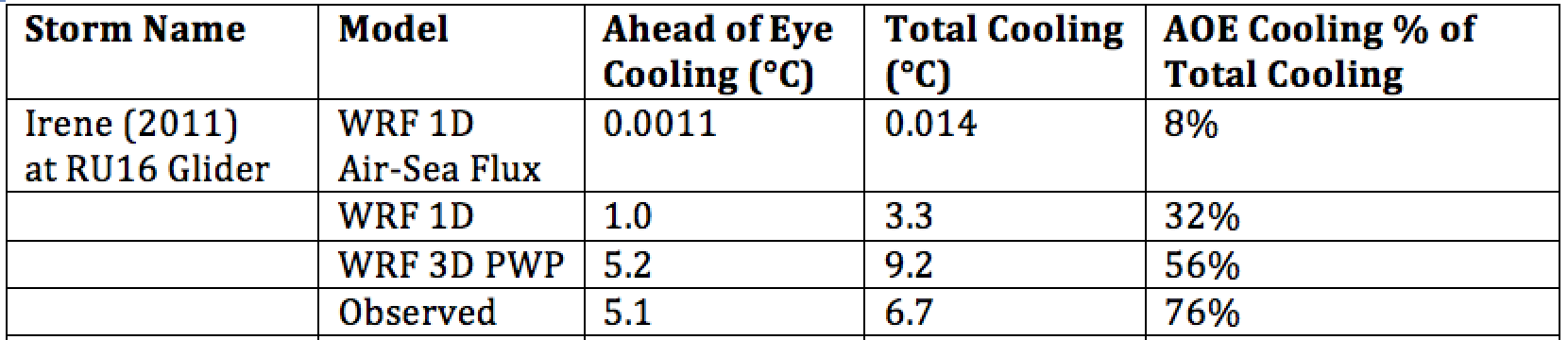 Observed Cooling in Hurricane Irene
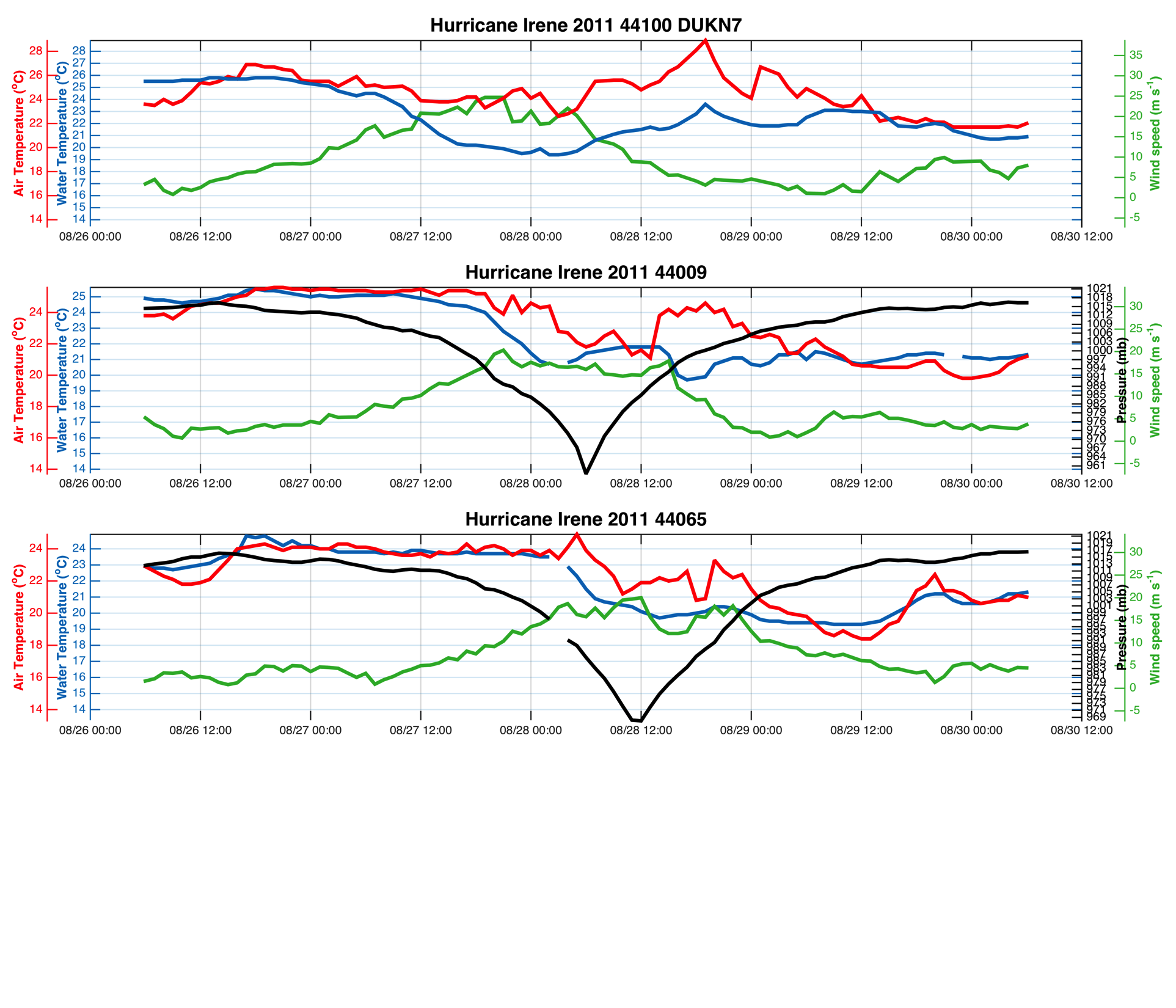 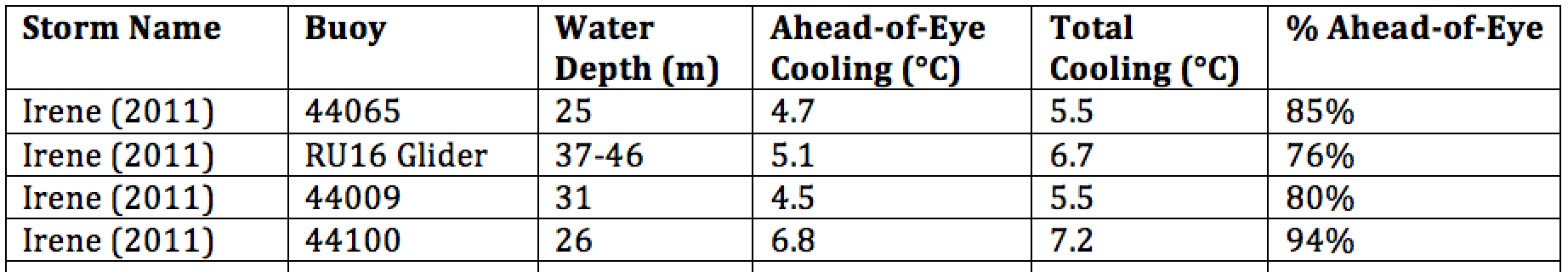 Historical Hurricanes Crossing the MAB in Stratified Season
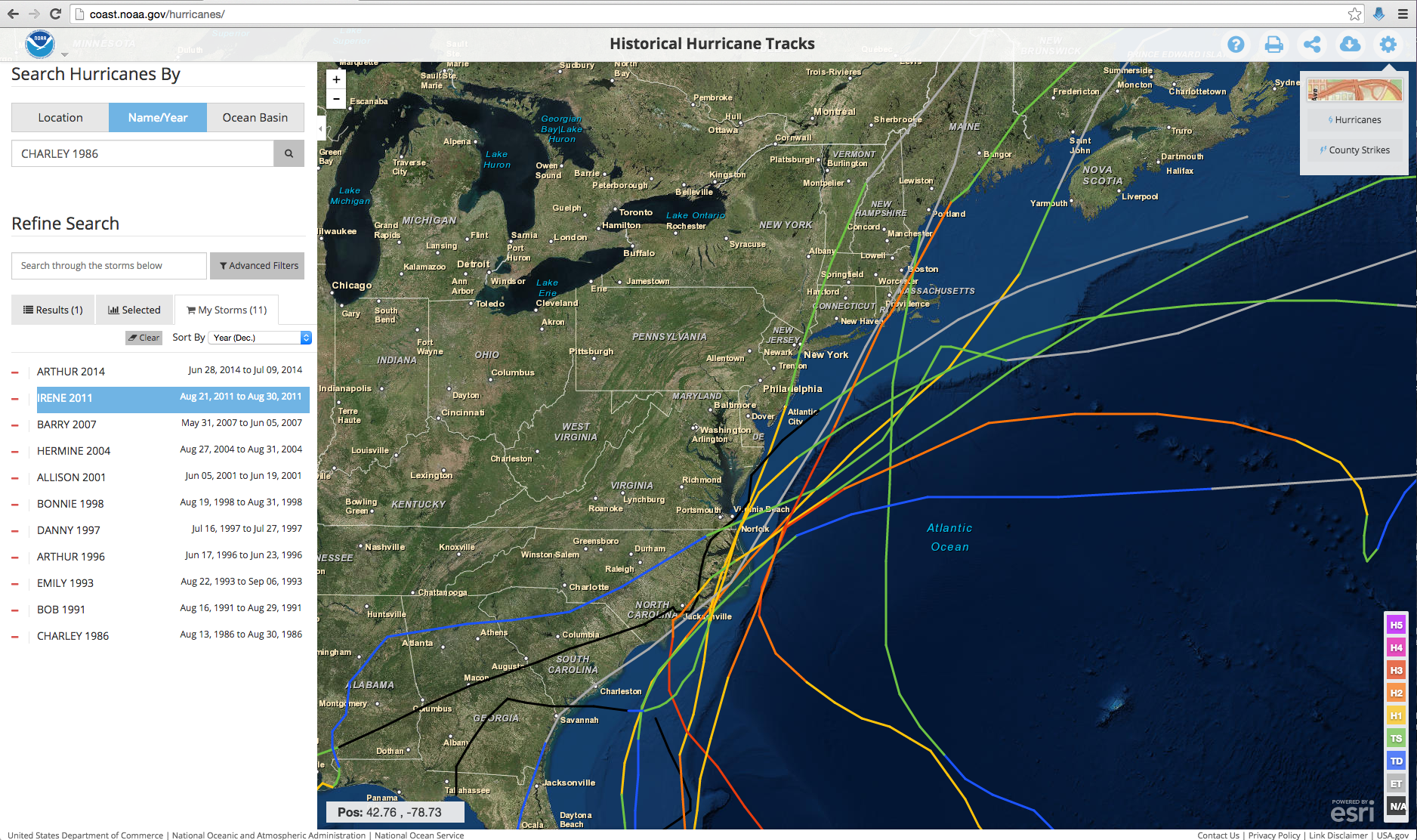 Historical Hurricanes Crossing the MAB in Stratified Season
Observed Ahead-of-Eye Cooling
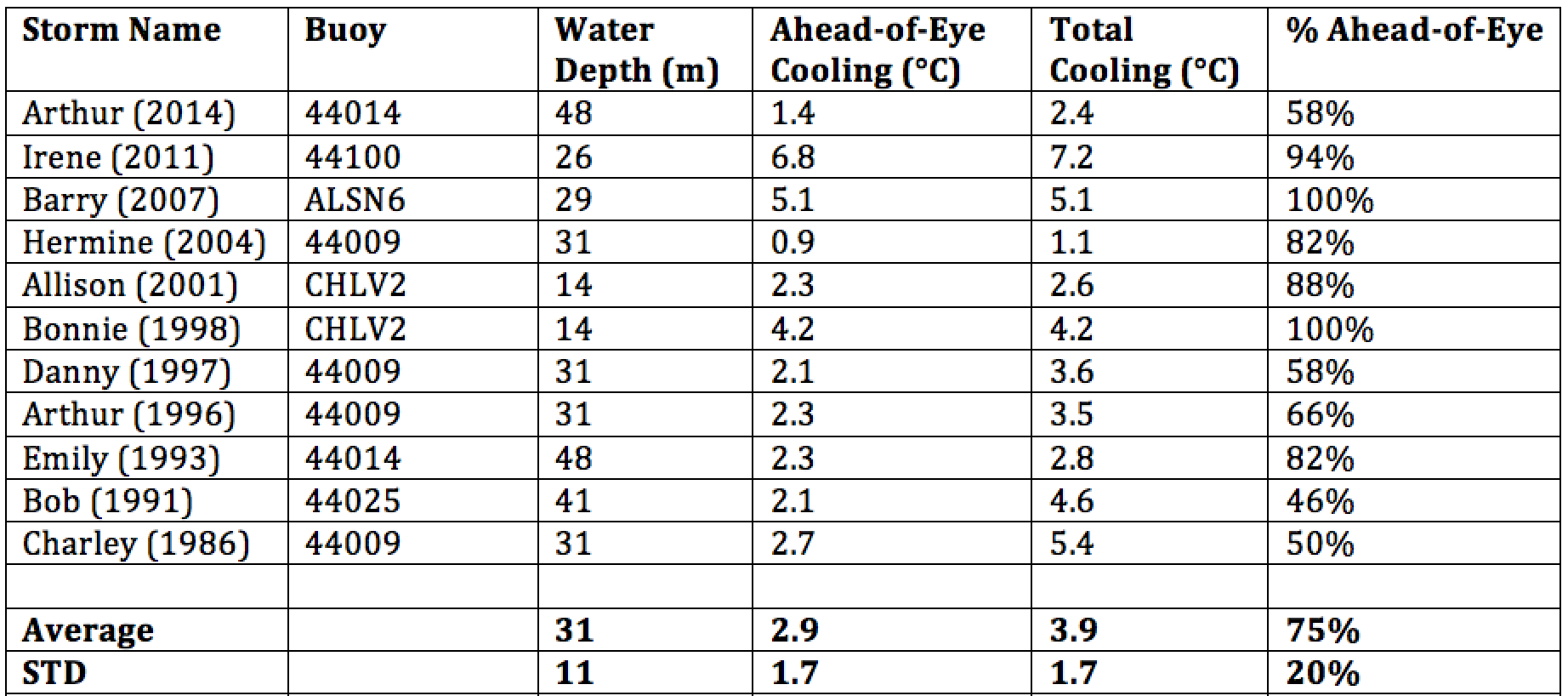 Historical Typhoons Crossing the Yellow Sea in Stratified Season
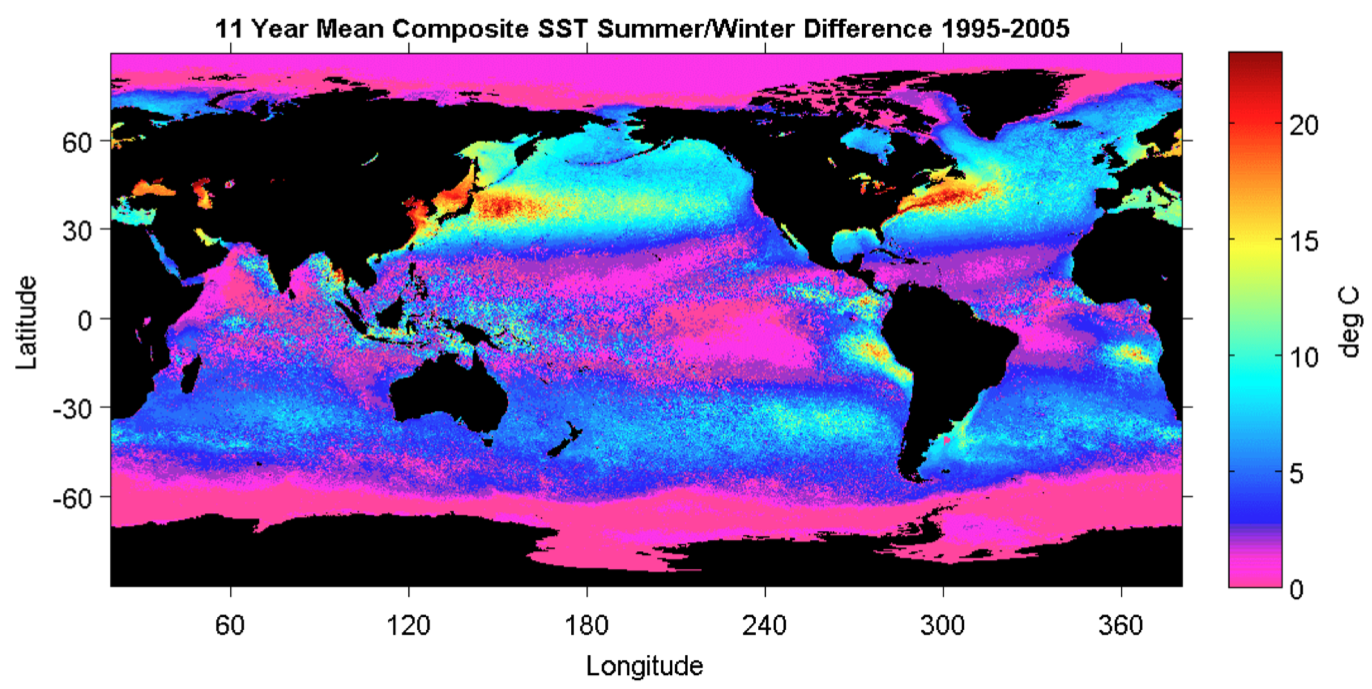 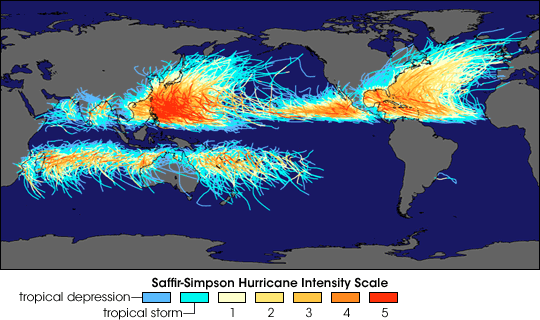 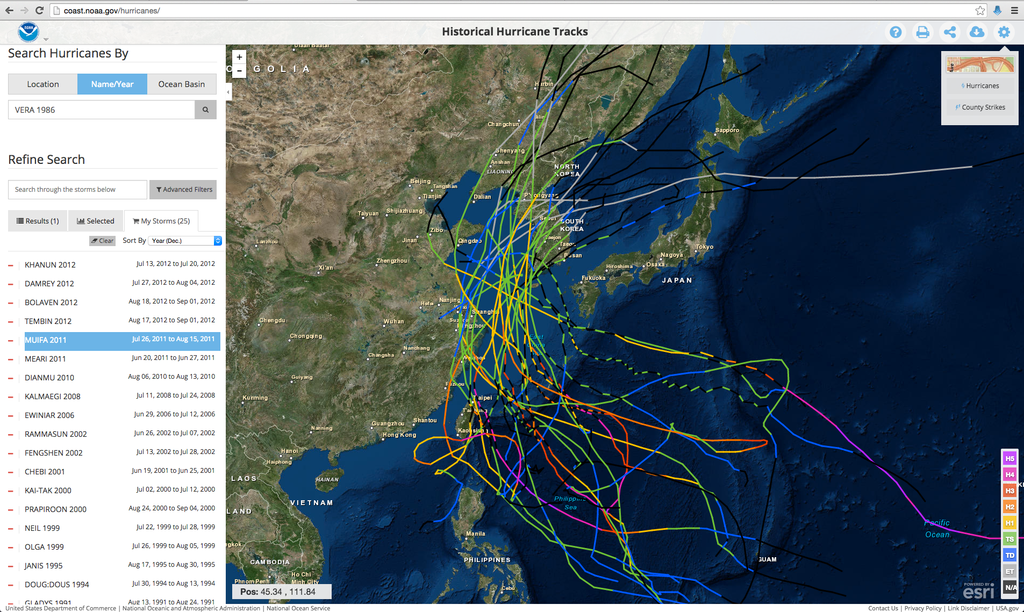 Typhoon Mufia - Total Cooling Observed by Satellite
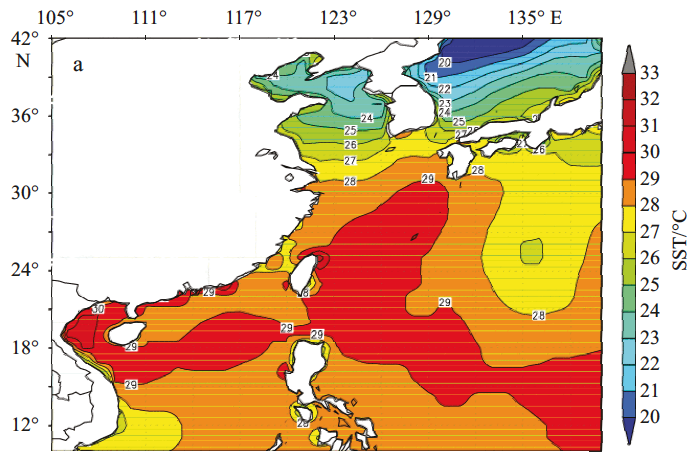 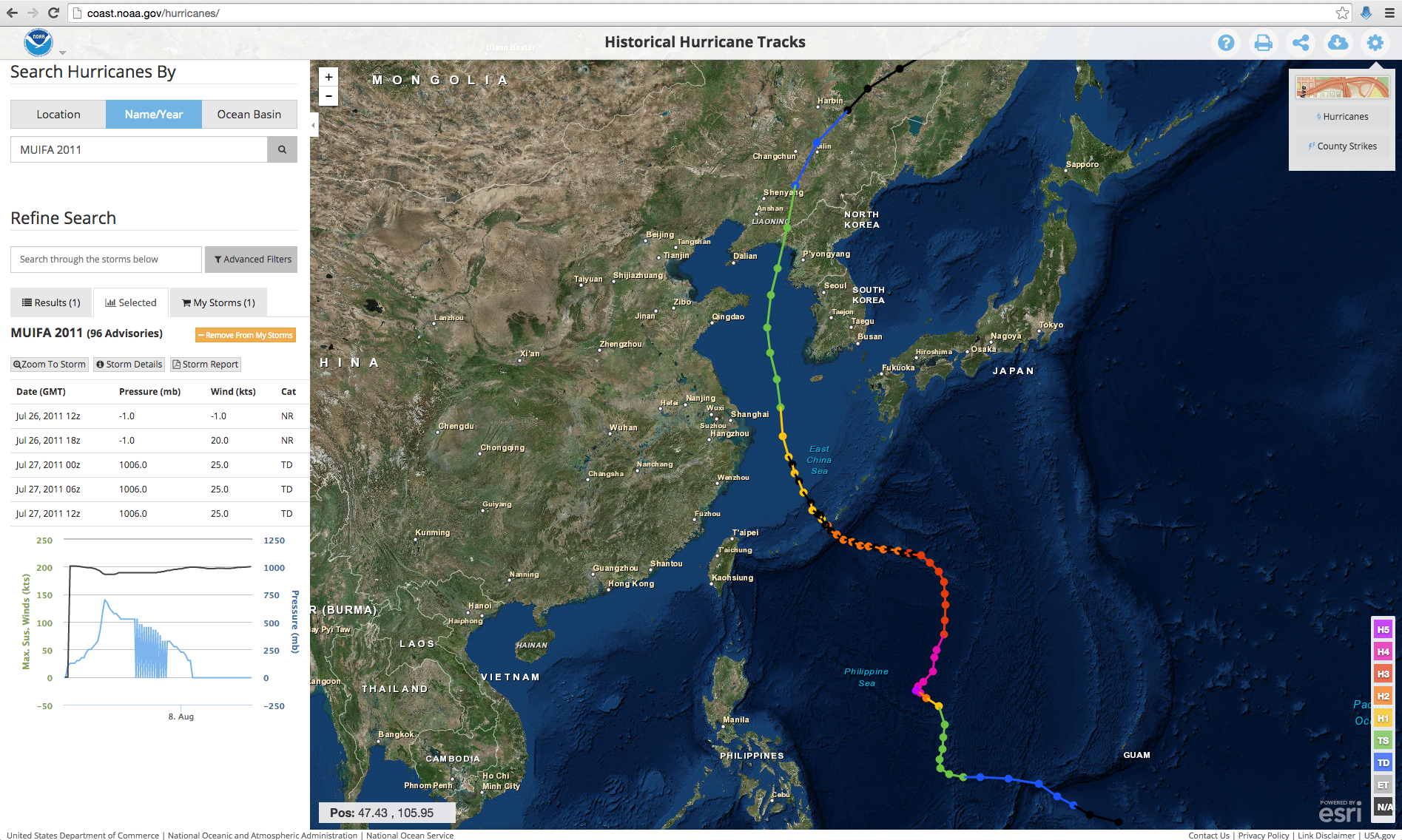 Before
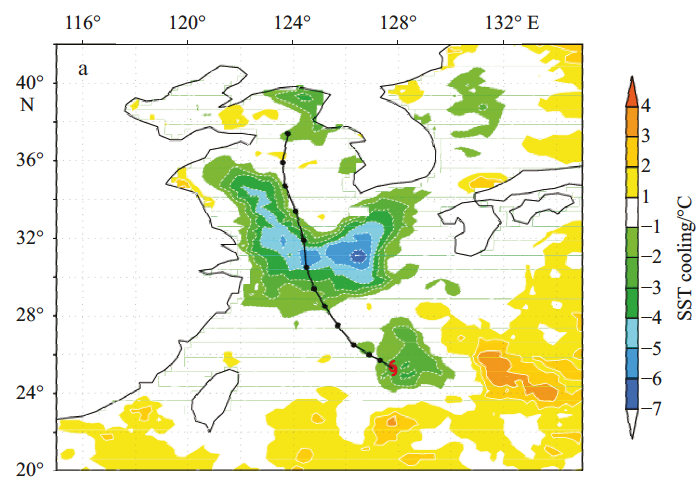 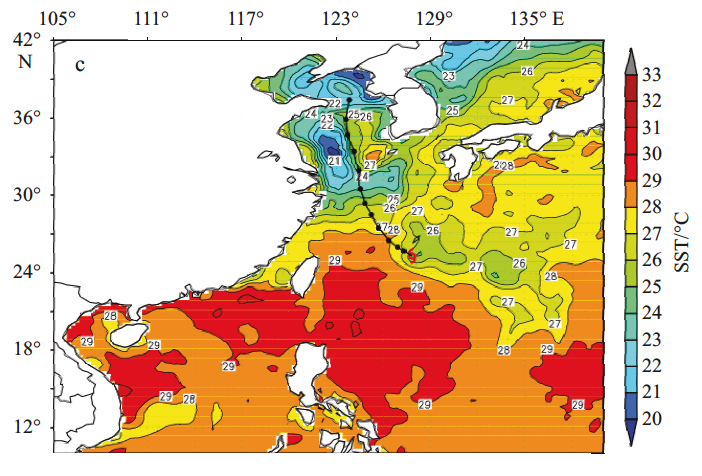 After
Before
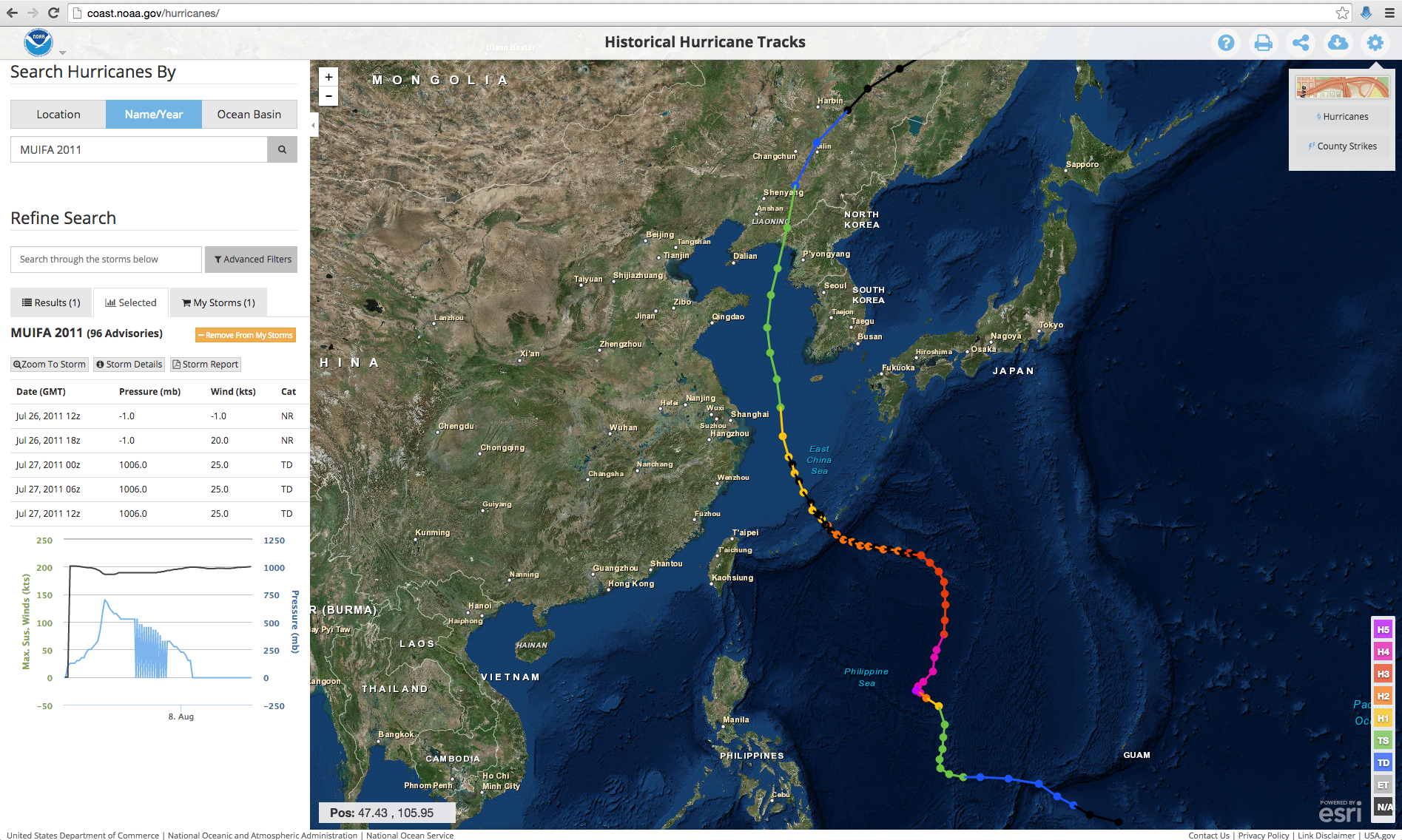 Typhoon Mufia: 
Ahead-of-Eye Cooling 
observed by
Coastal Buoy
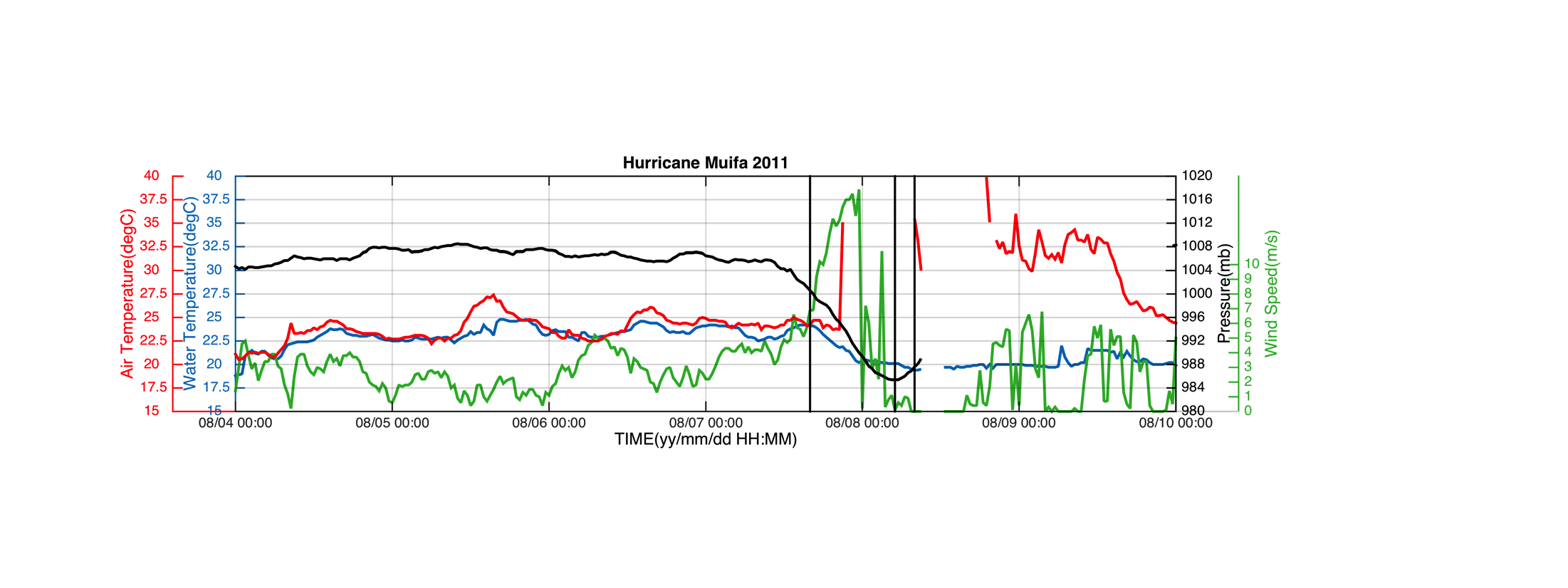 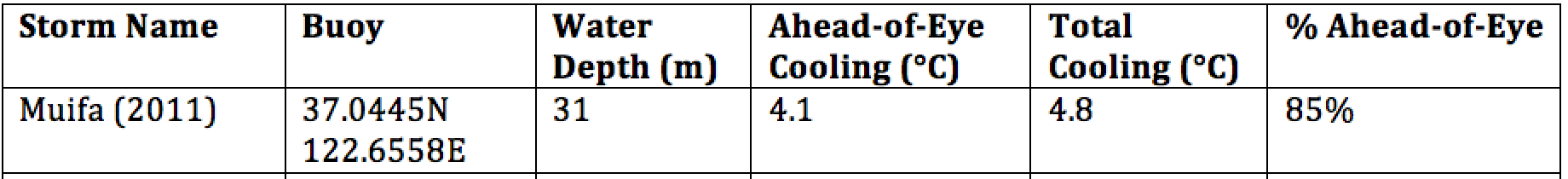 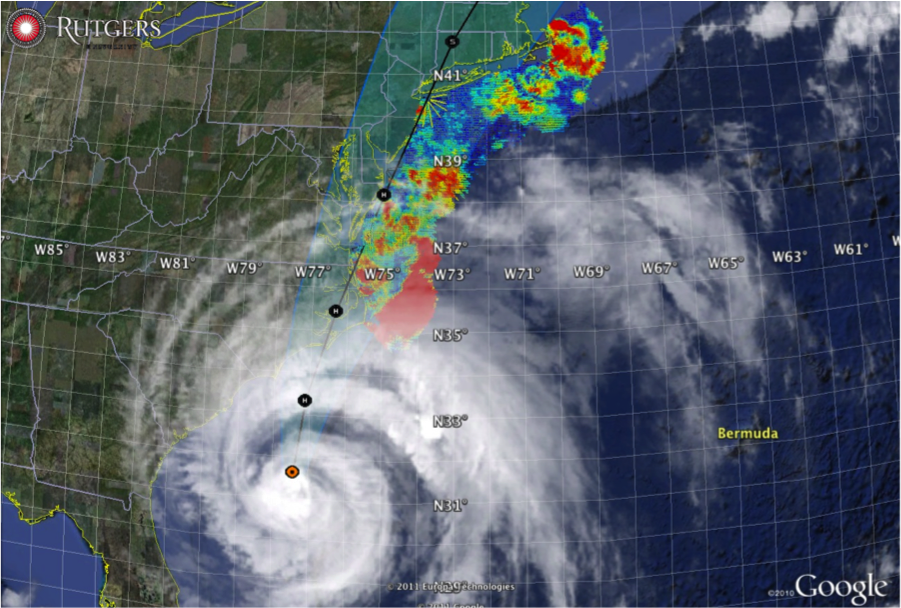 Hurricane Irene
August 26, 2011

Strong Stratification
Coastal Response
Mixing cooled surface
Limited intensity
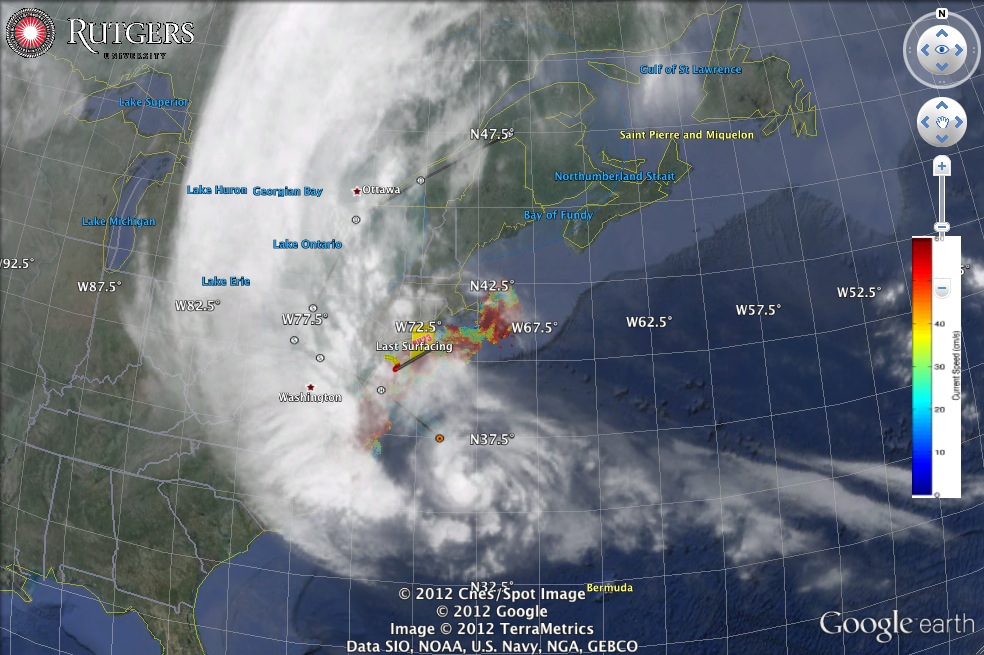 Hurricane Sandy
October 29, 2012

NOAA/NHC Damage: 
#2 with >$60 Billion.

Track Accurate;
Intensity Under-predicted.
First Warning for Hurricane Sandy:
Monday, Oct 22, 1-week prior to landfall
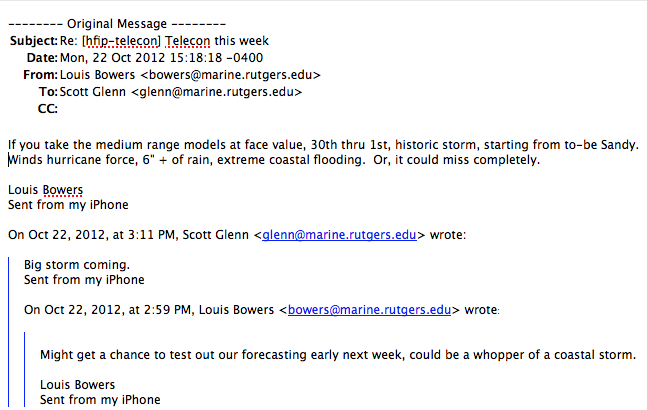 IOOS Response: Prepare the Network
Prepare and Launch the Storm Glider
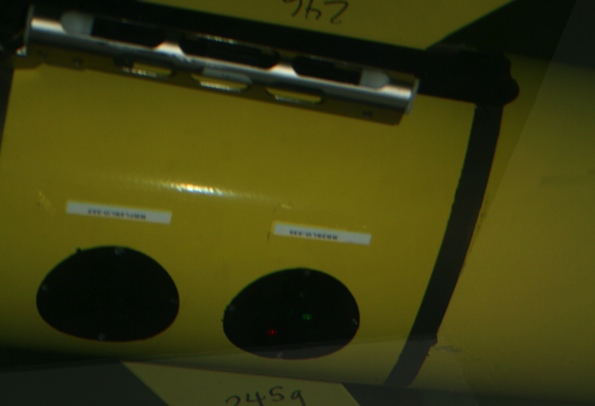 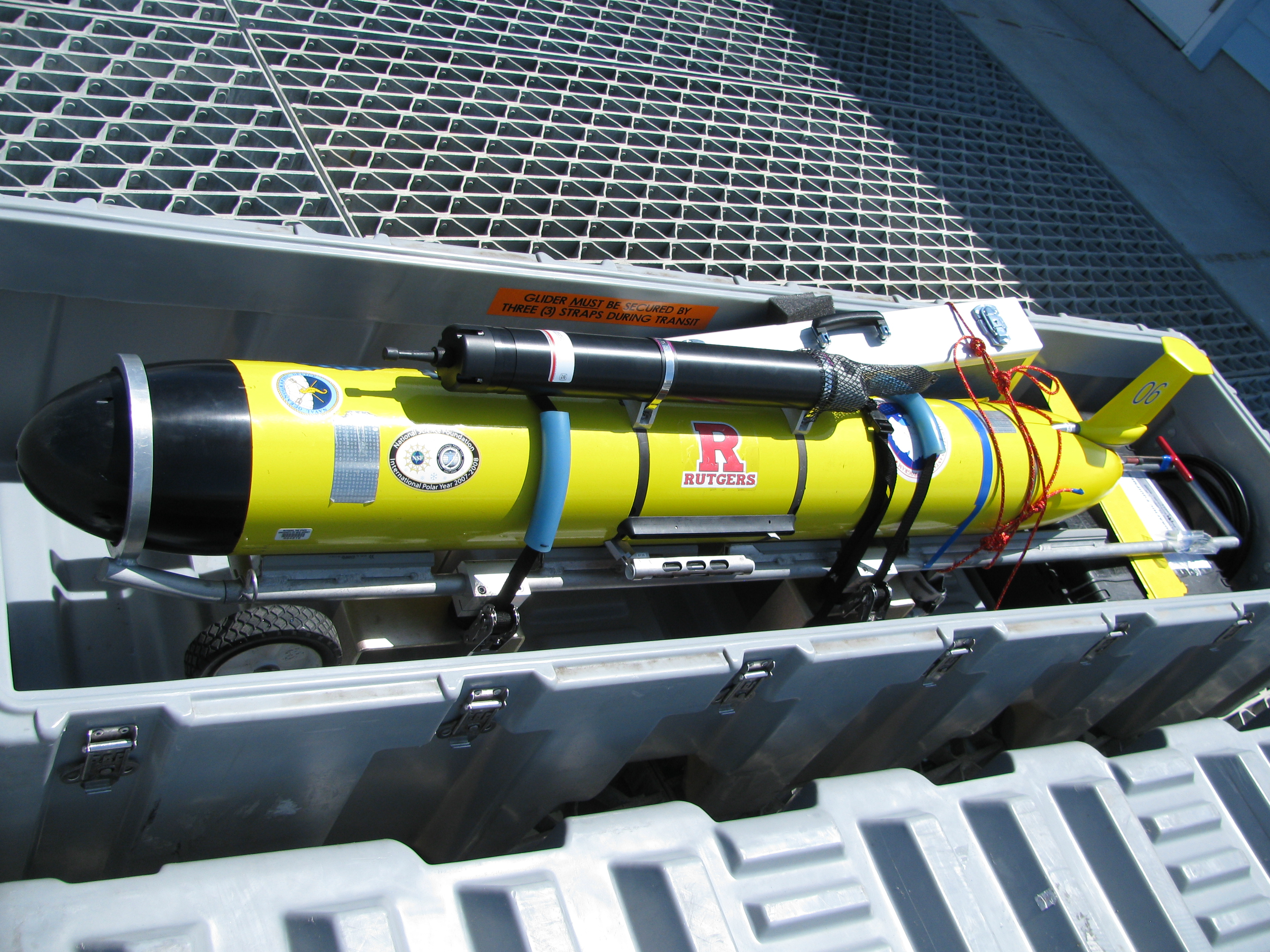 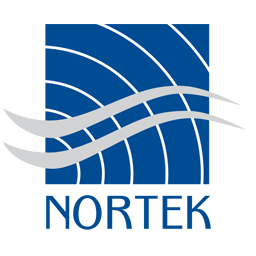 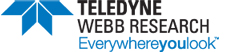 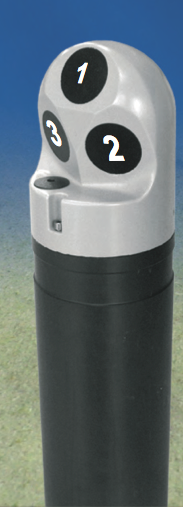 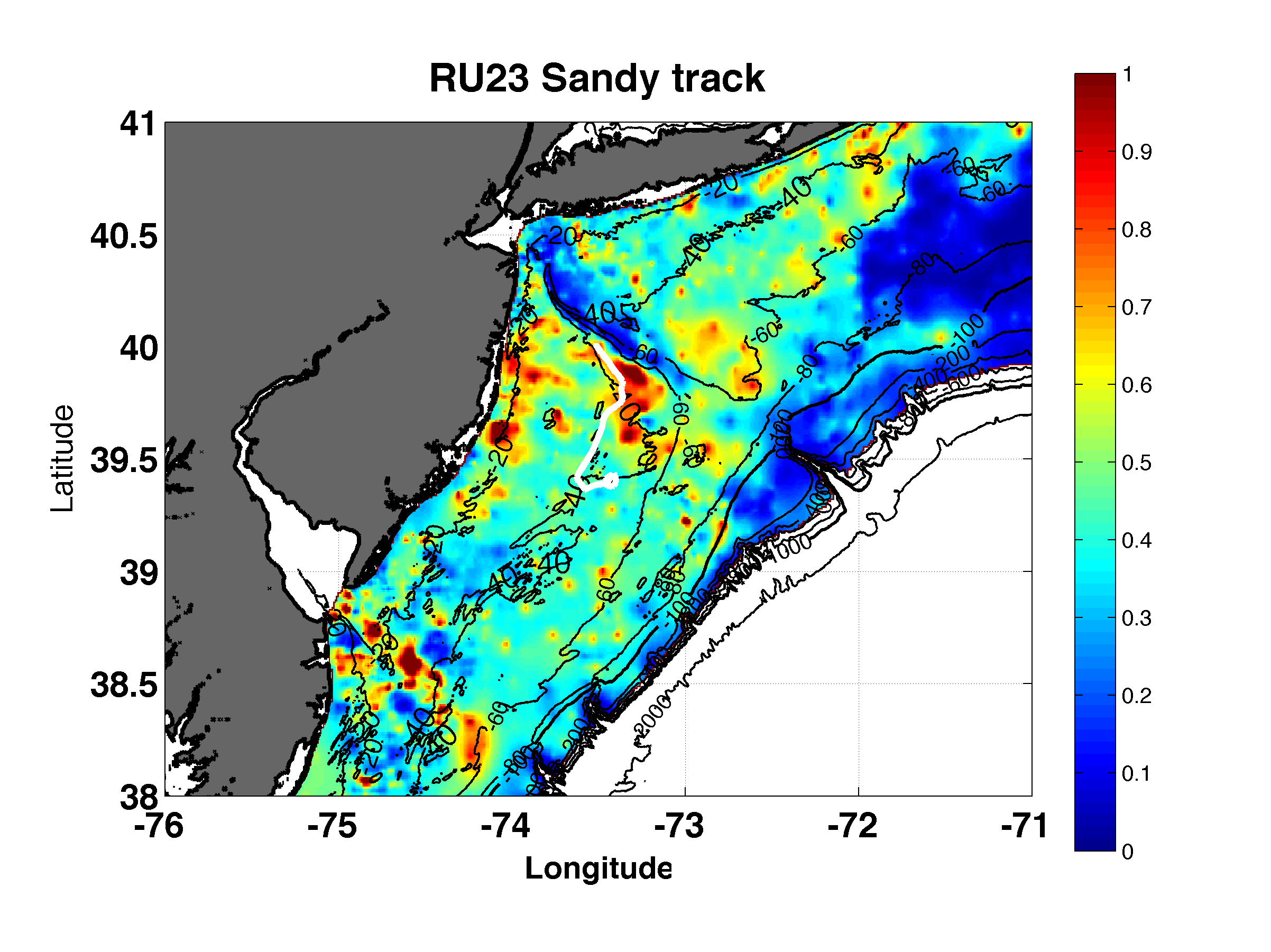 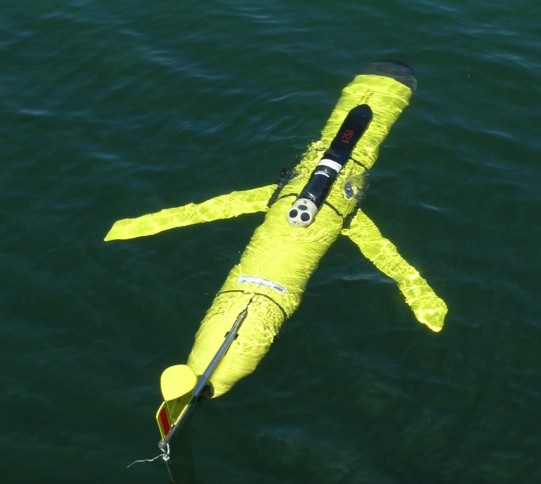 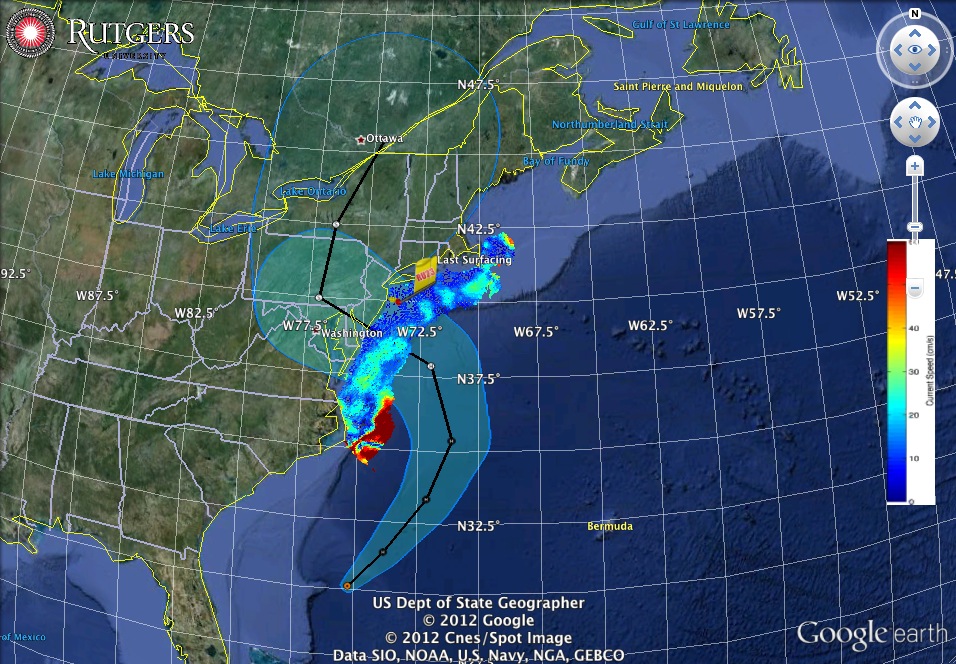 Superstorm Sandy: 2 Days Before Landfall
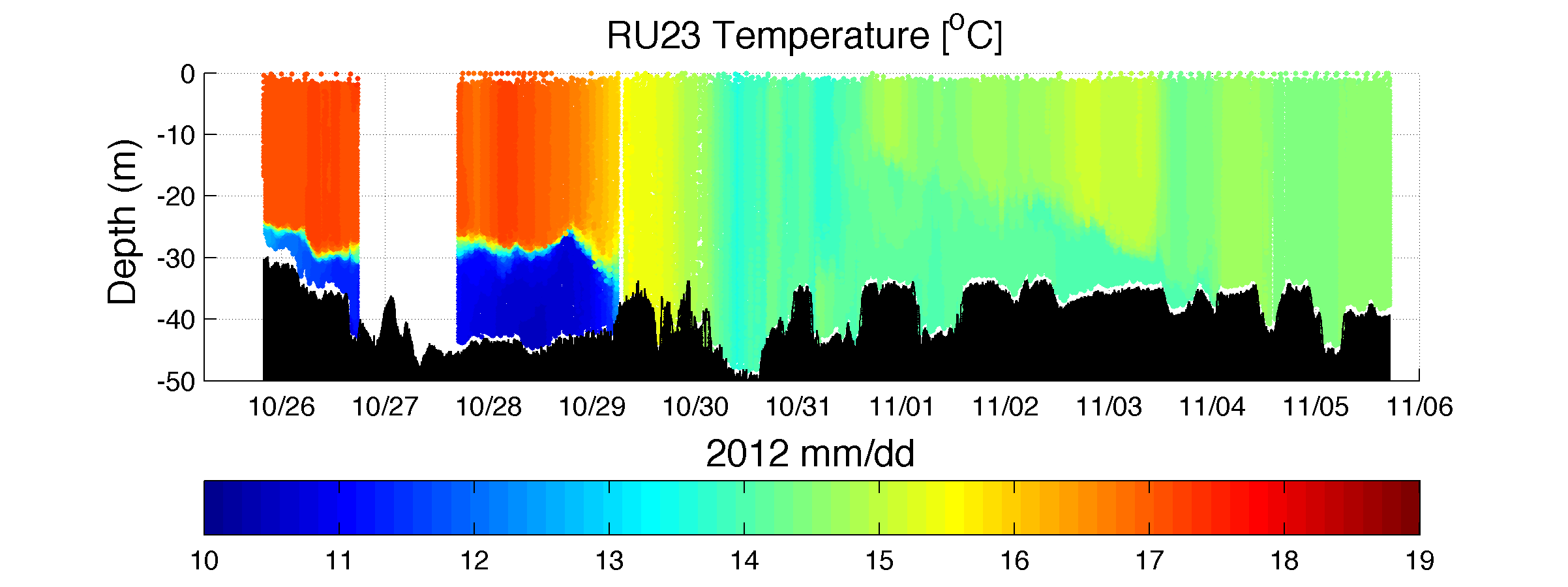 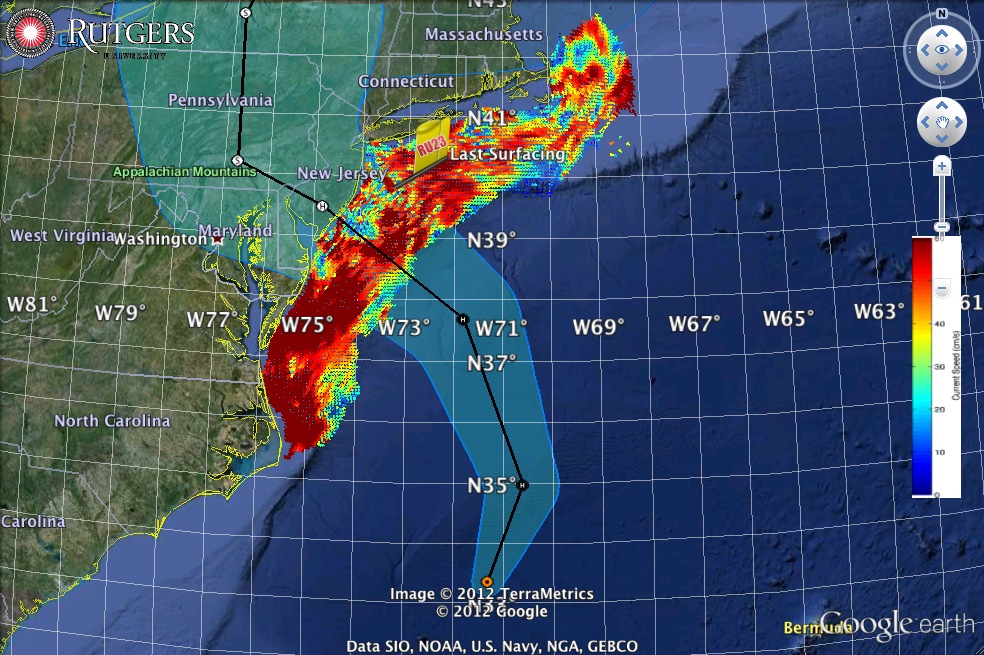 Superstorm Sandy: 1 Day Before Landfall
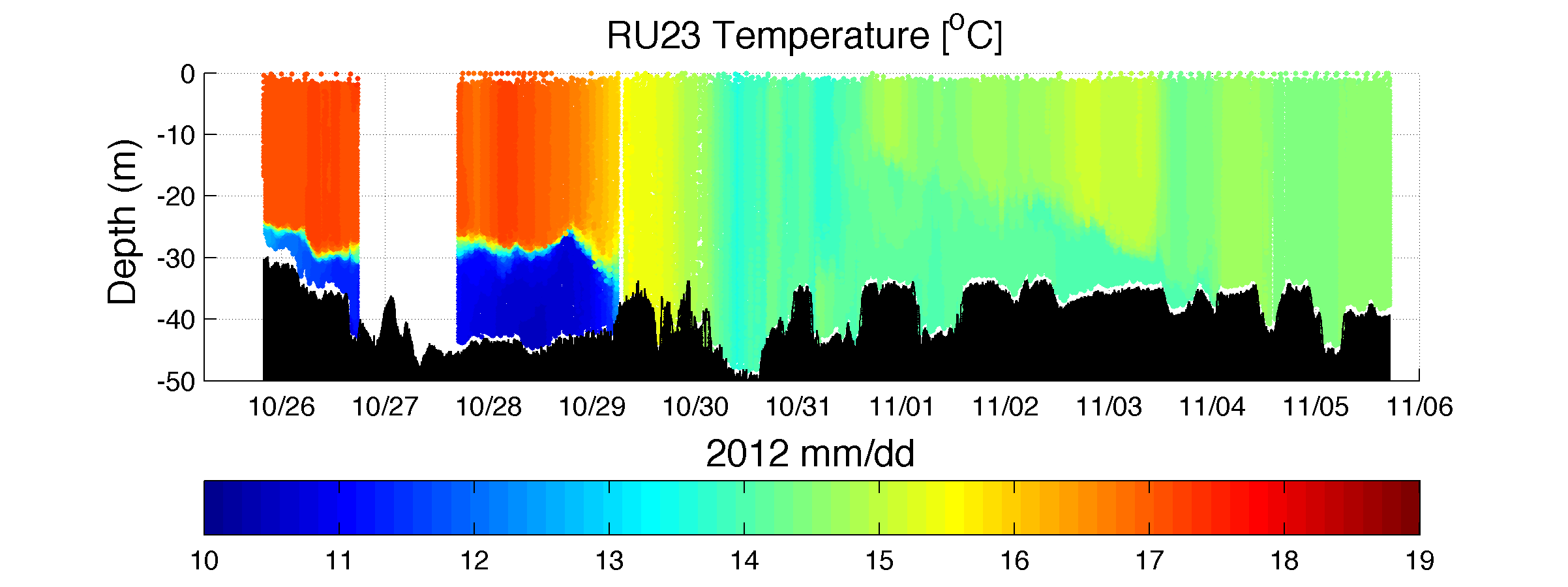 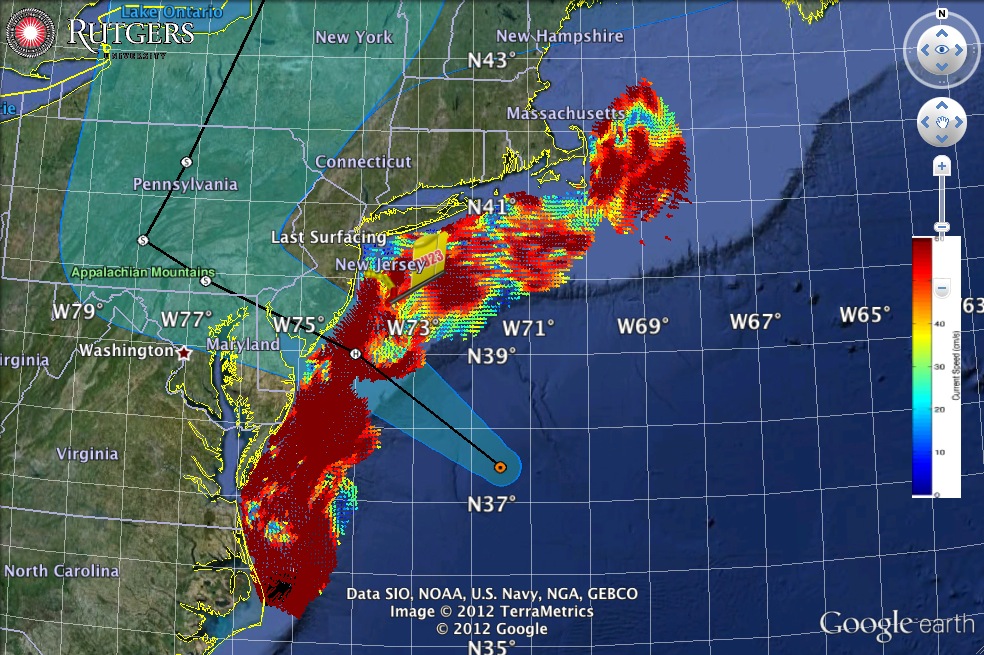 Superstorm Sandy: Morning Before Landfall
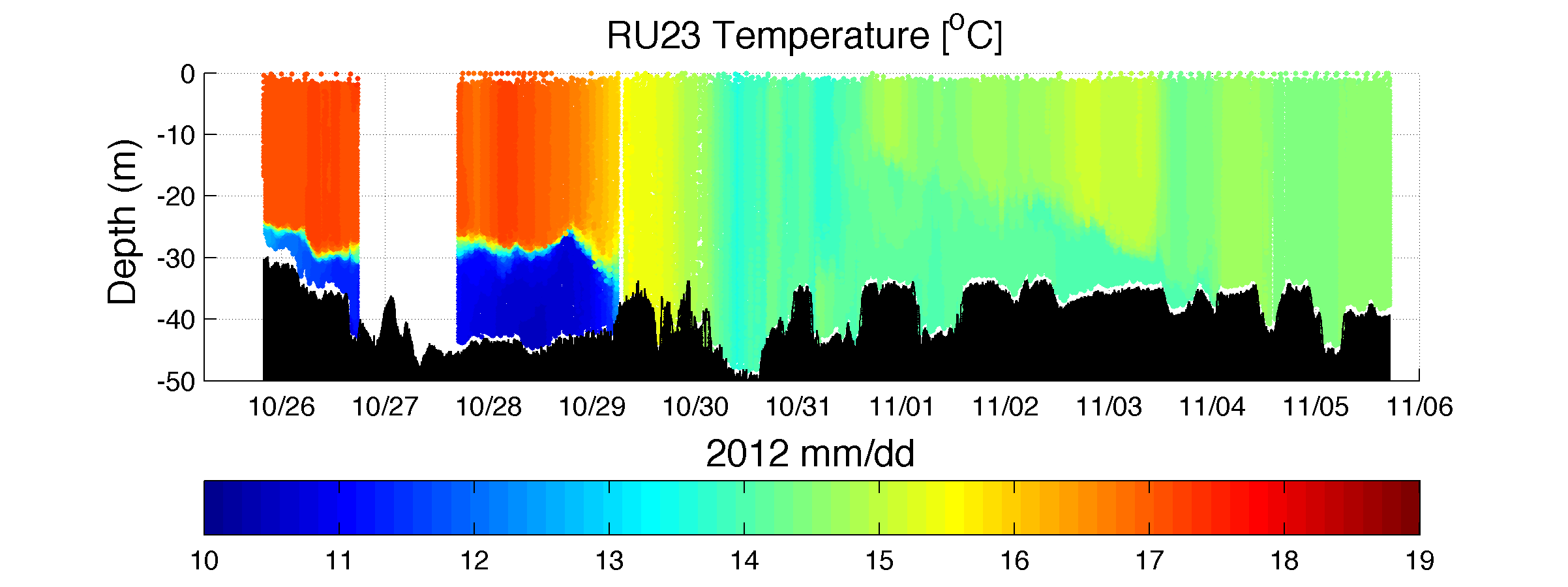 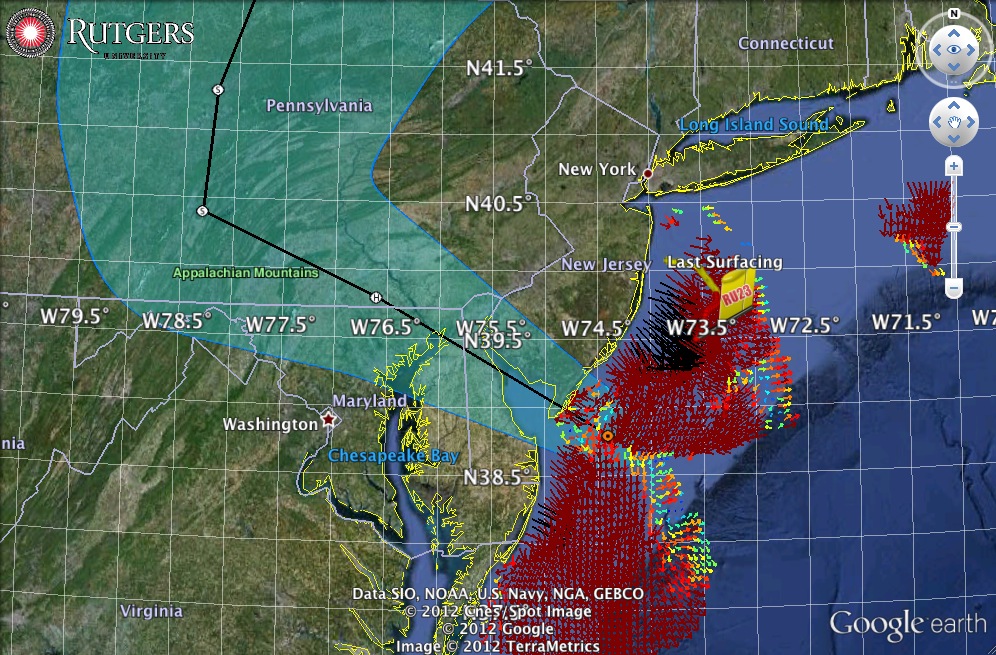 Superstorm Sandy: Landfall (20:00 Local)
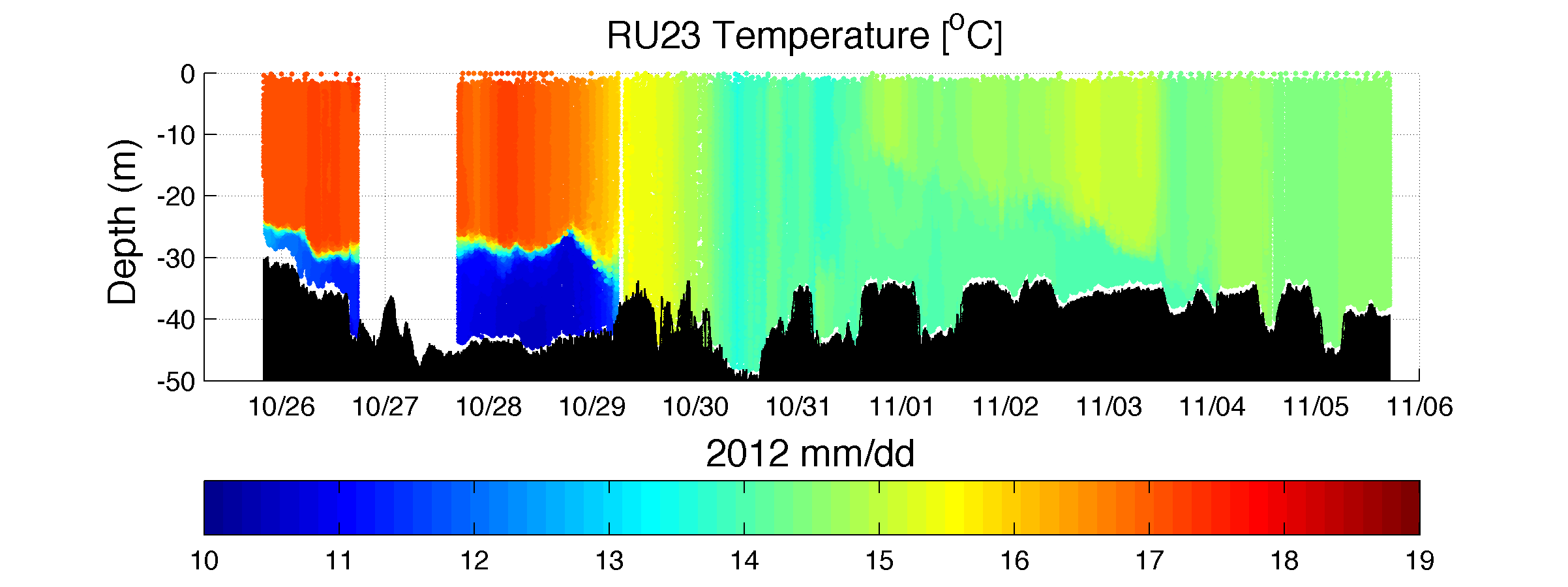 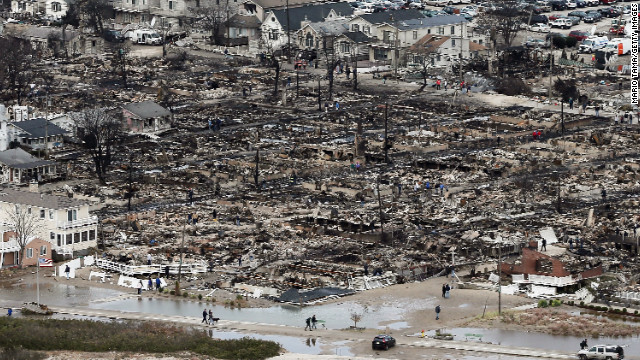 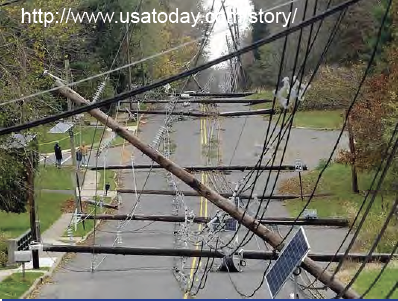 Sandy’s 
Under-predicted Impact
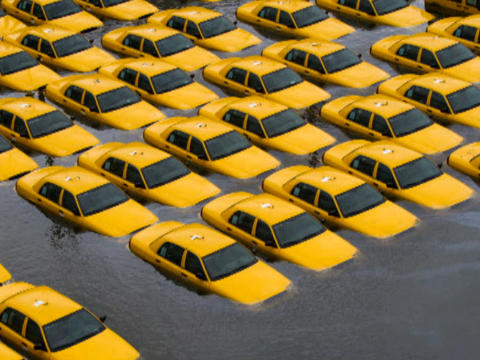 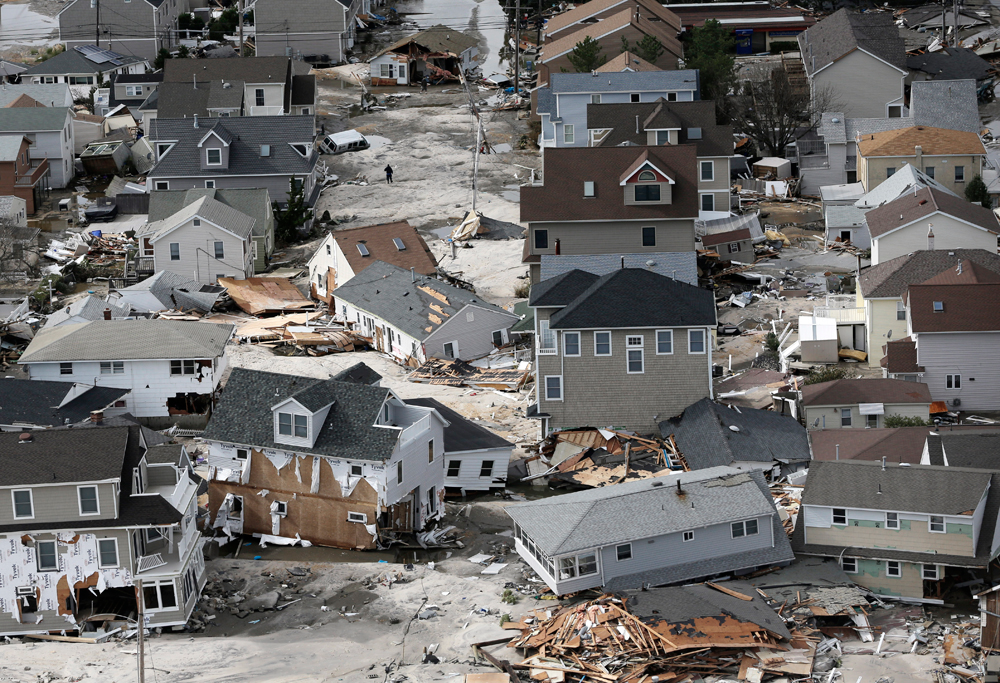 Glider Observations of Subsurface Response
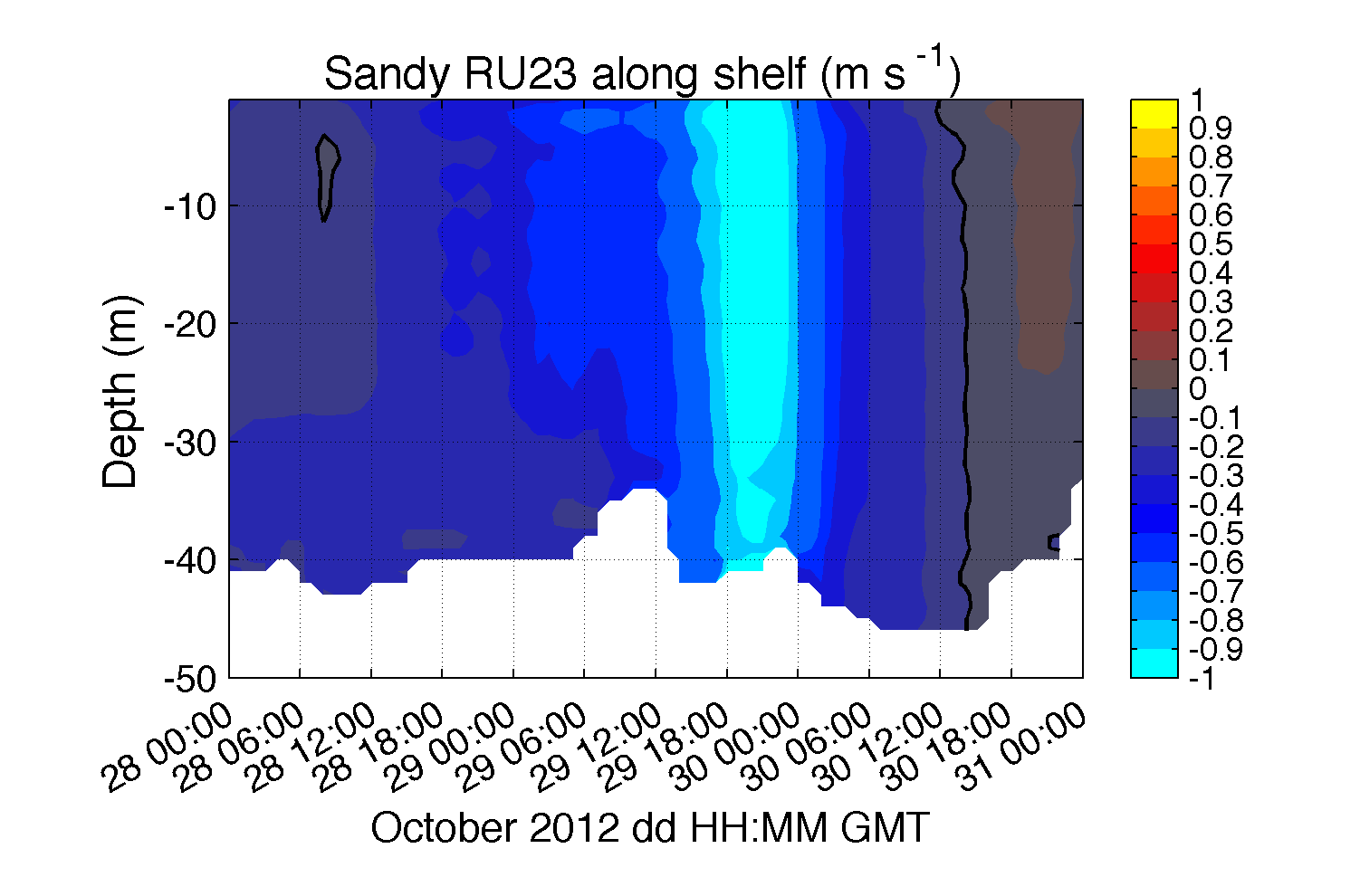 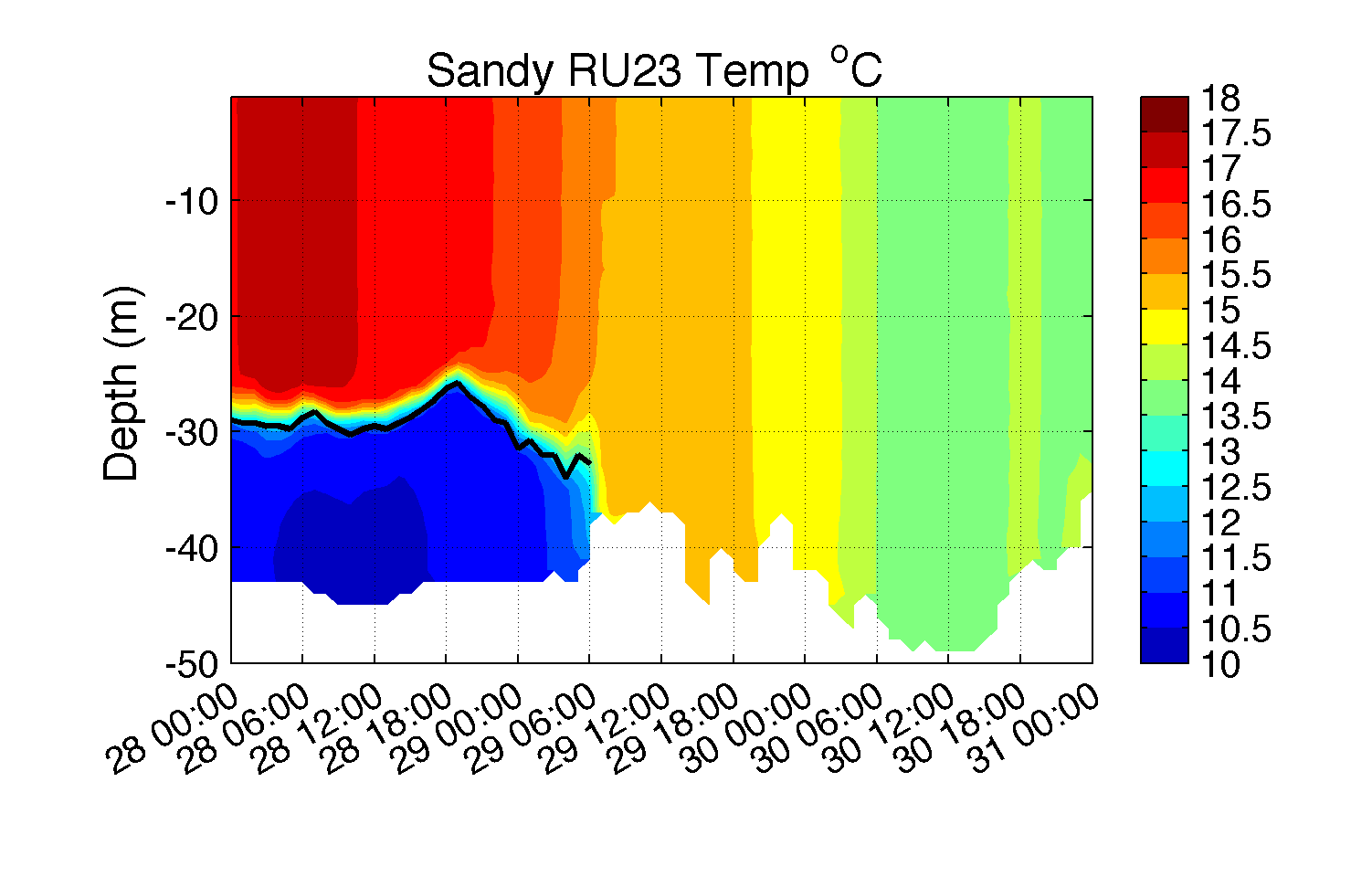 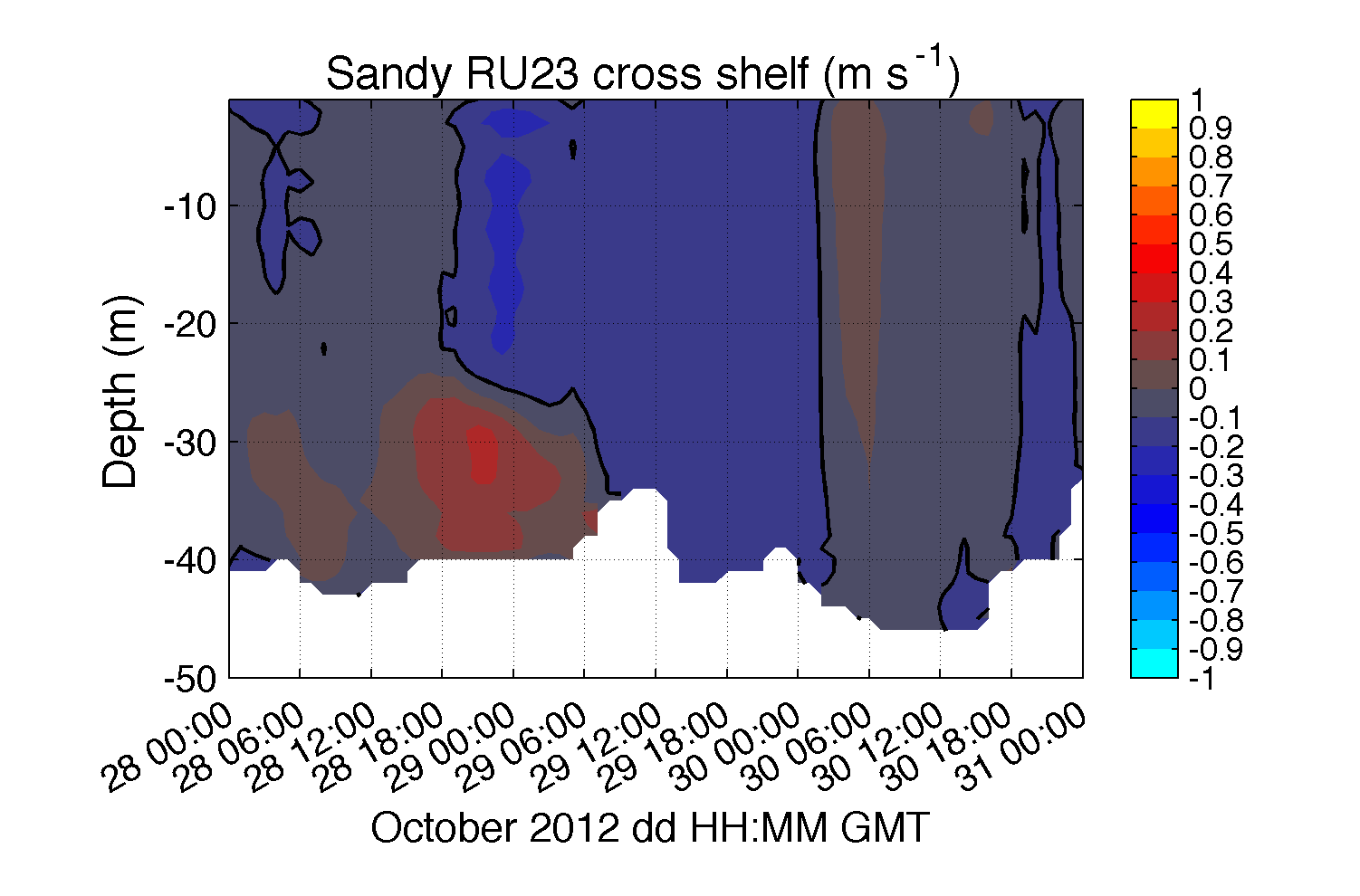 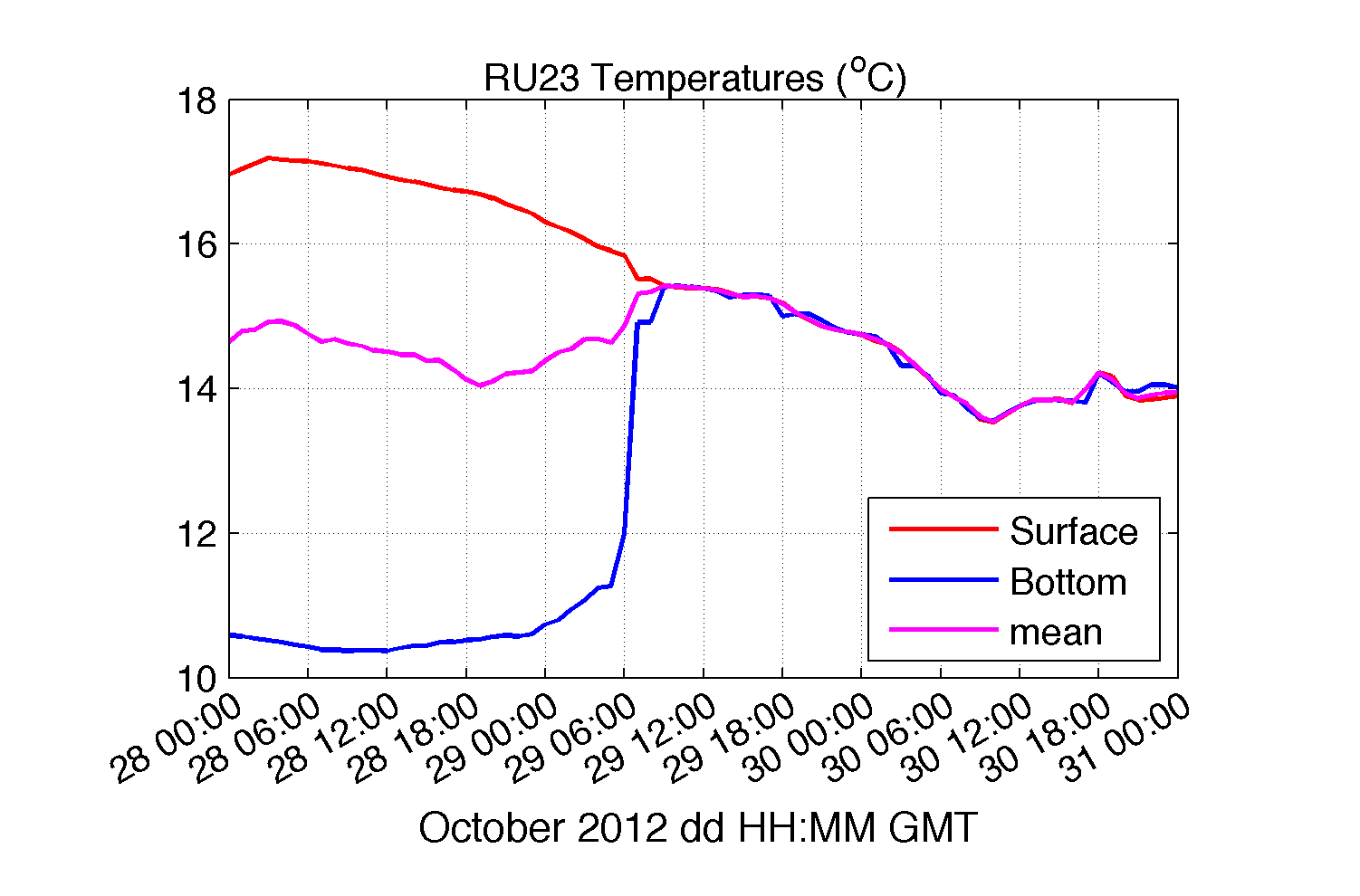 Glider - ROMS Comparison: Suspended Sediment, Backscatter & Transport
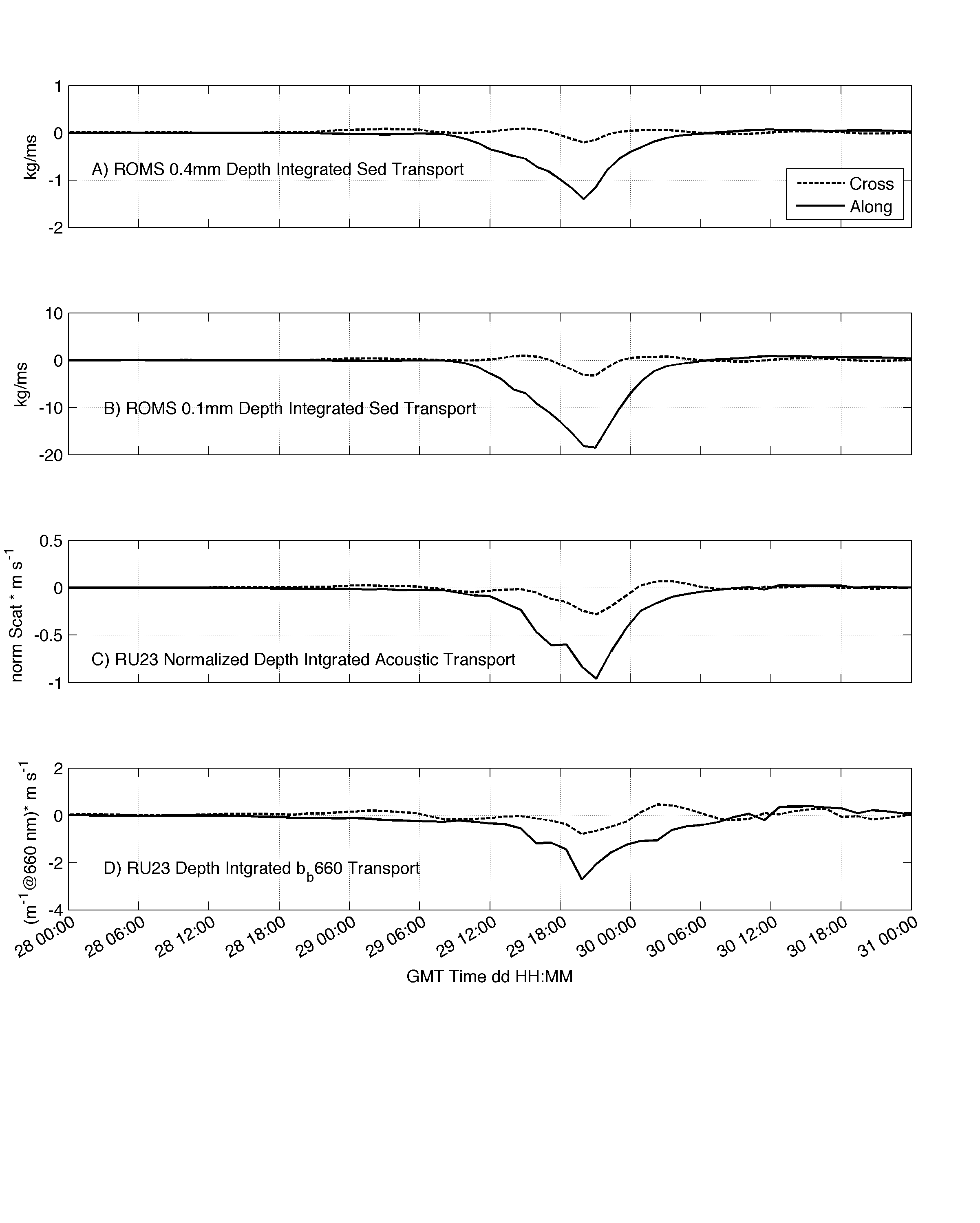 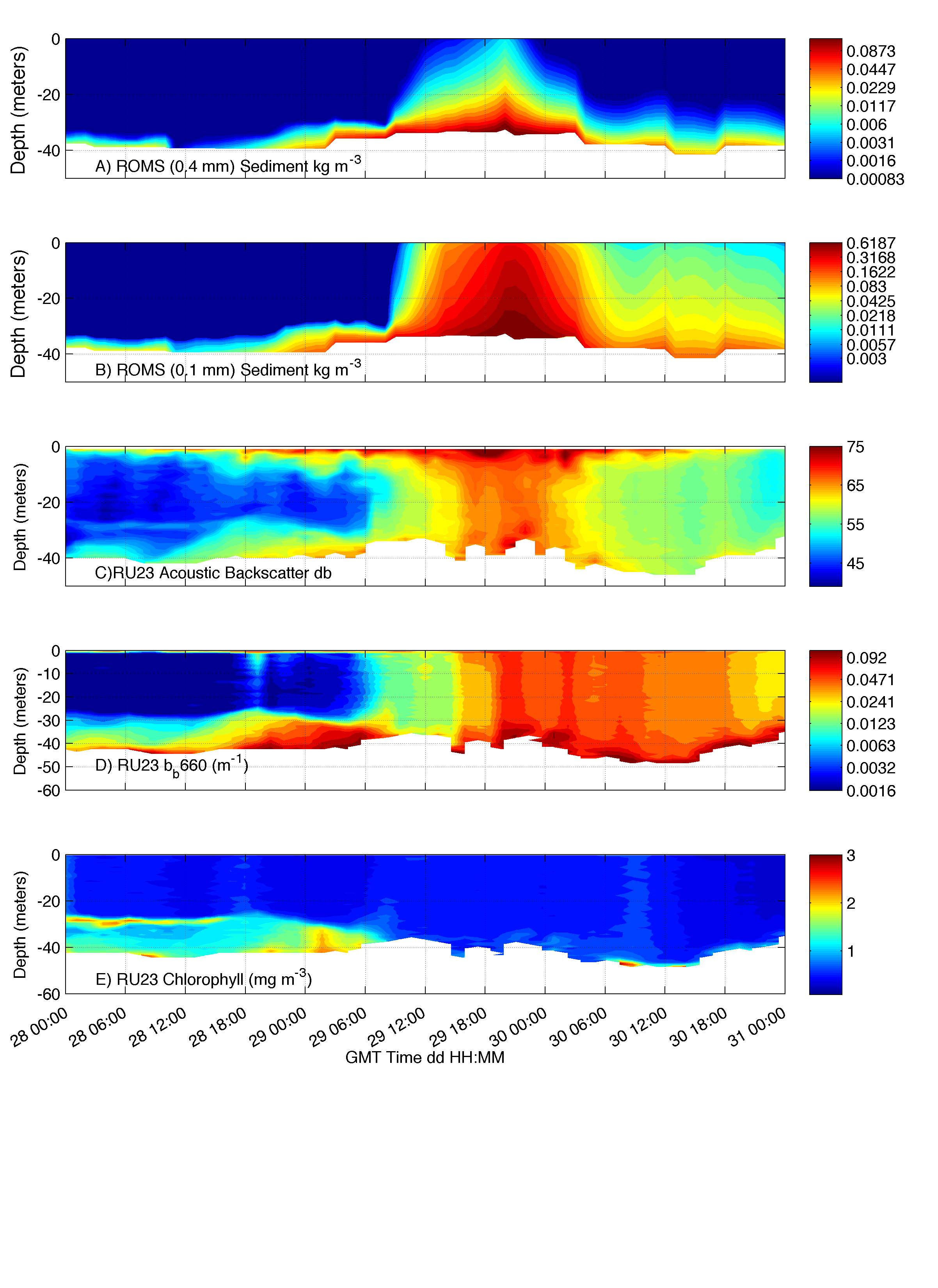 ROMS Total Suspended Sediment
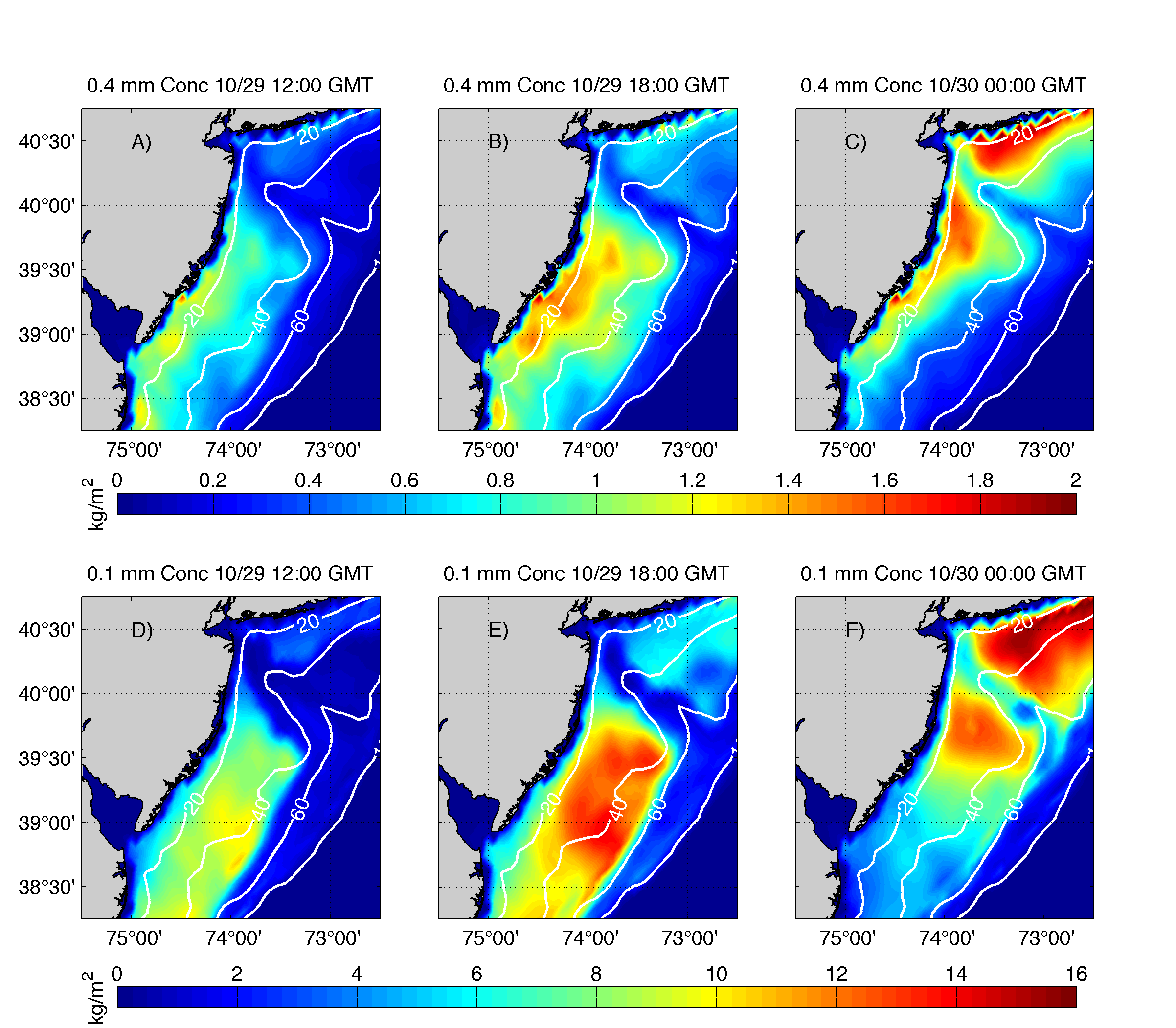 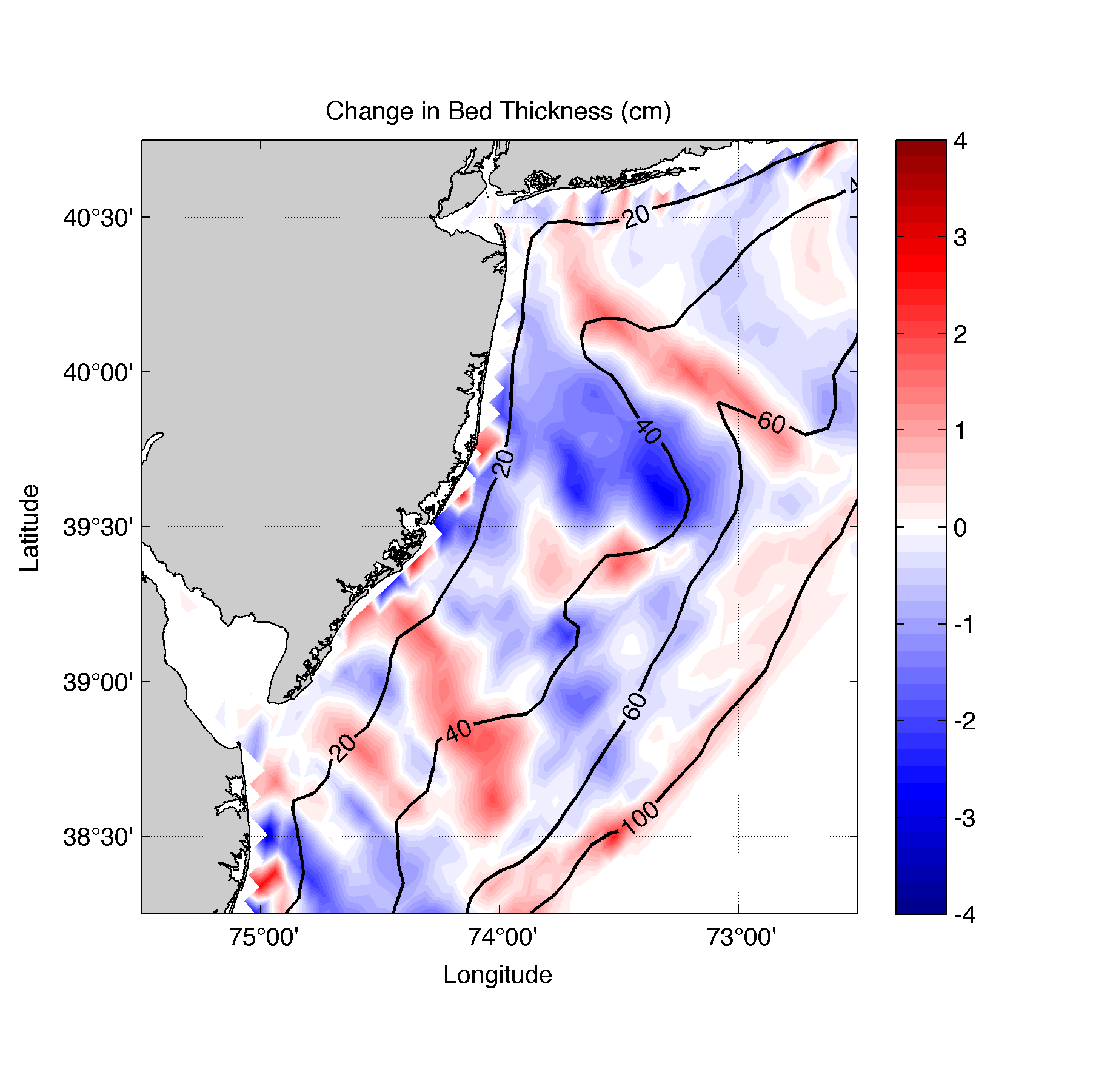 ROMS Total Change in Bed Thickness
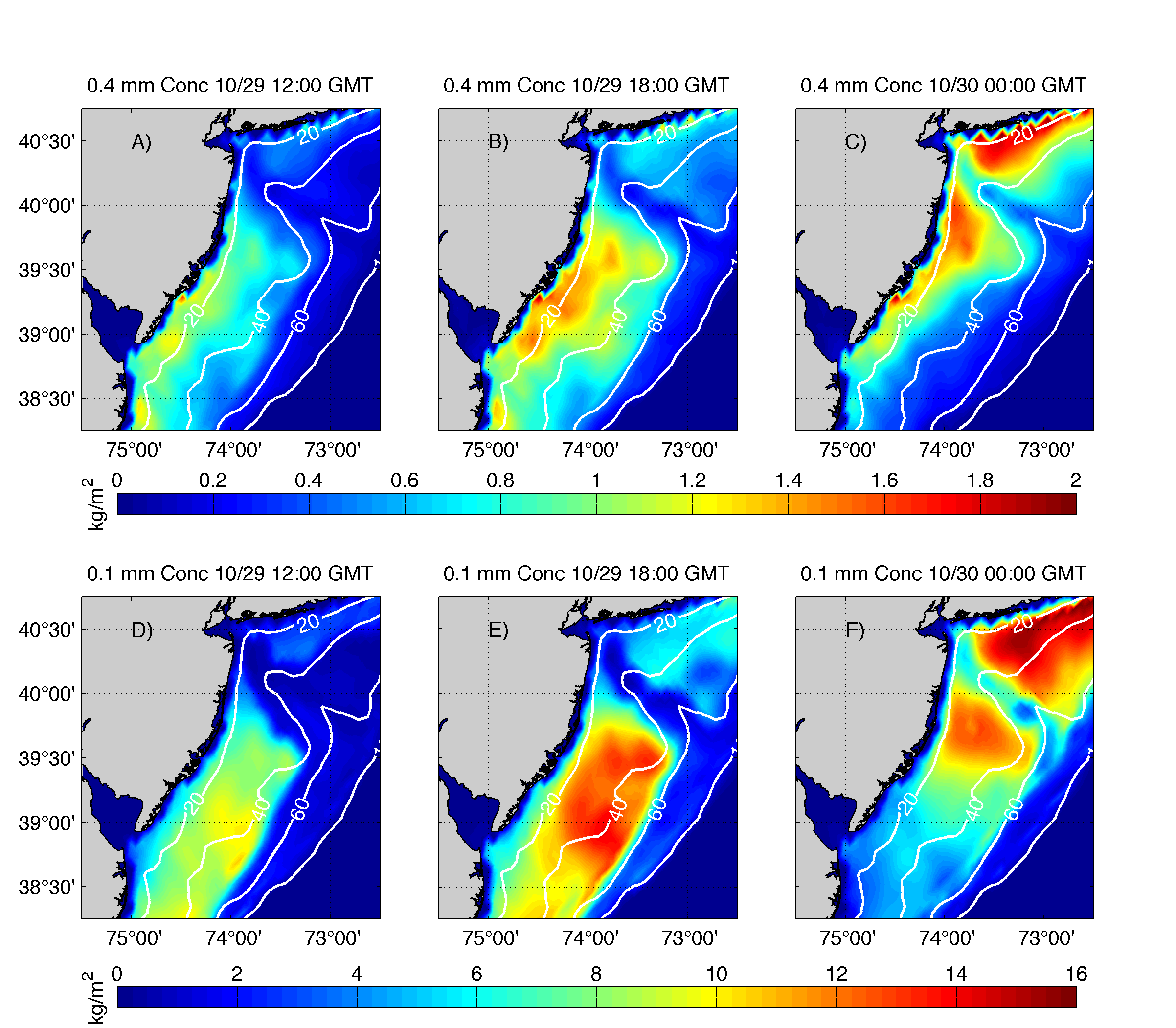 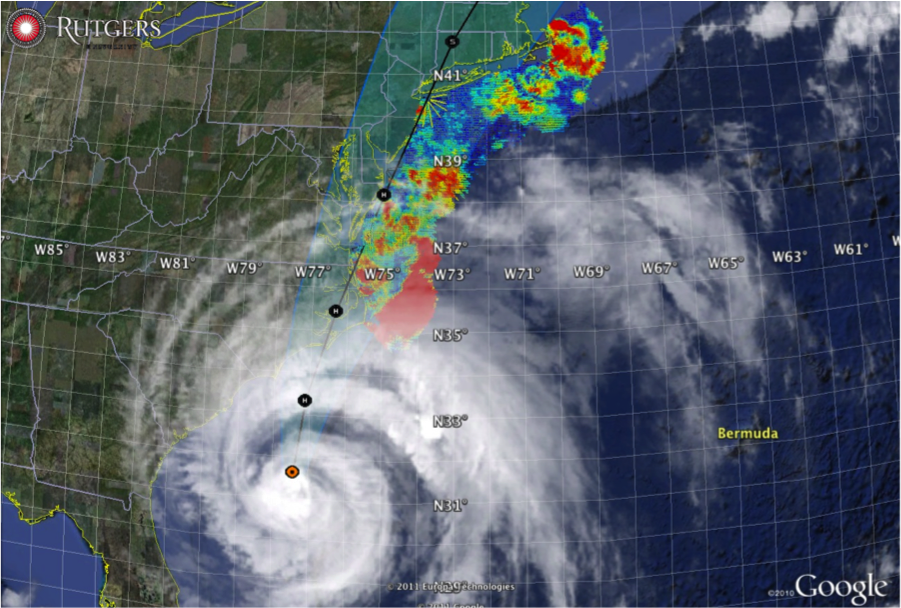 Hurricane Irene
August 26, 2011

Strong Stratification
Coastal Response
Mixing cooled surface
Limited intensity
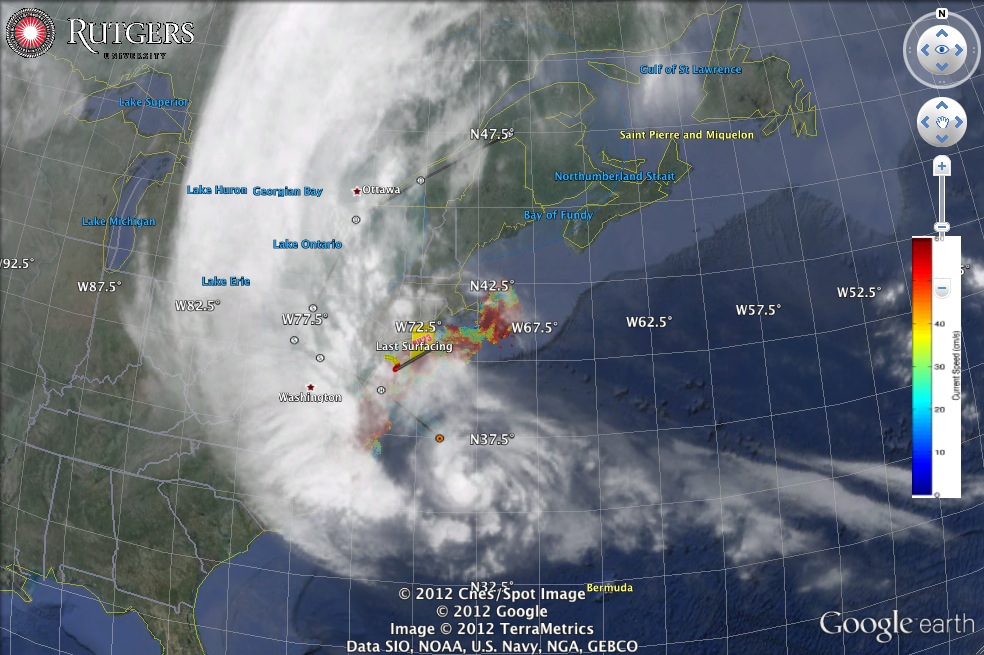 Hurricane Sandy
October 29, 2012

After fall transition
Single layer ocean
No mixing/cooling
Sediment Transport
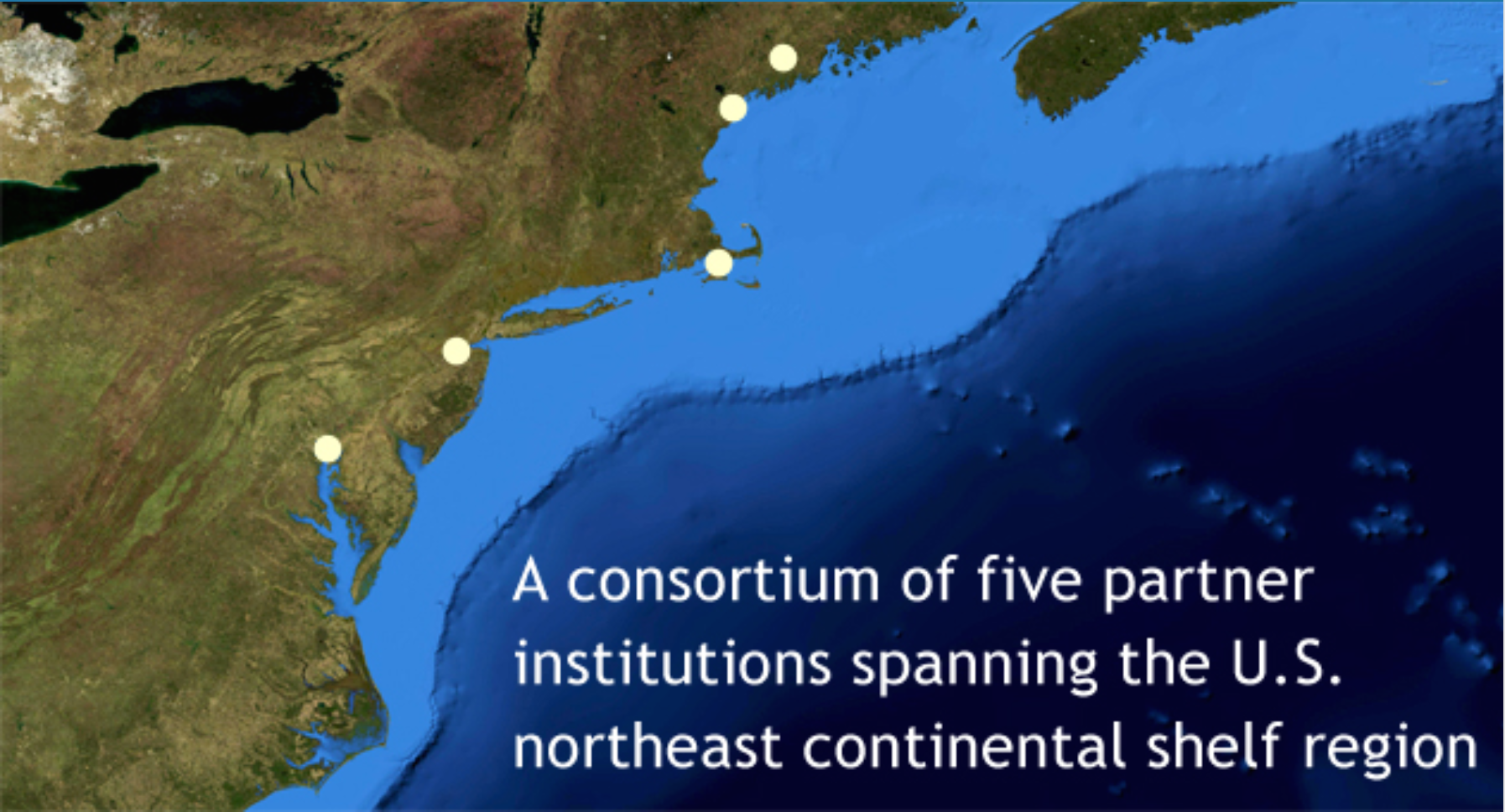 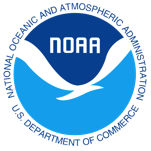 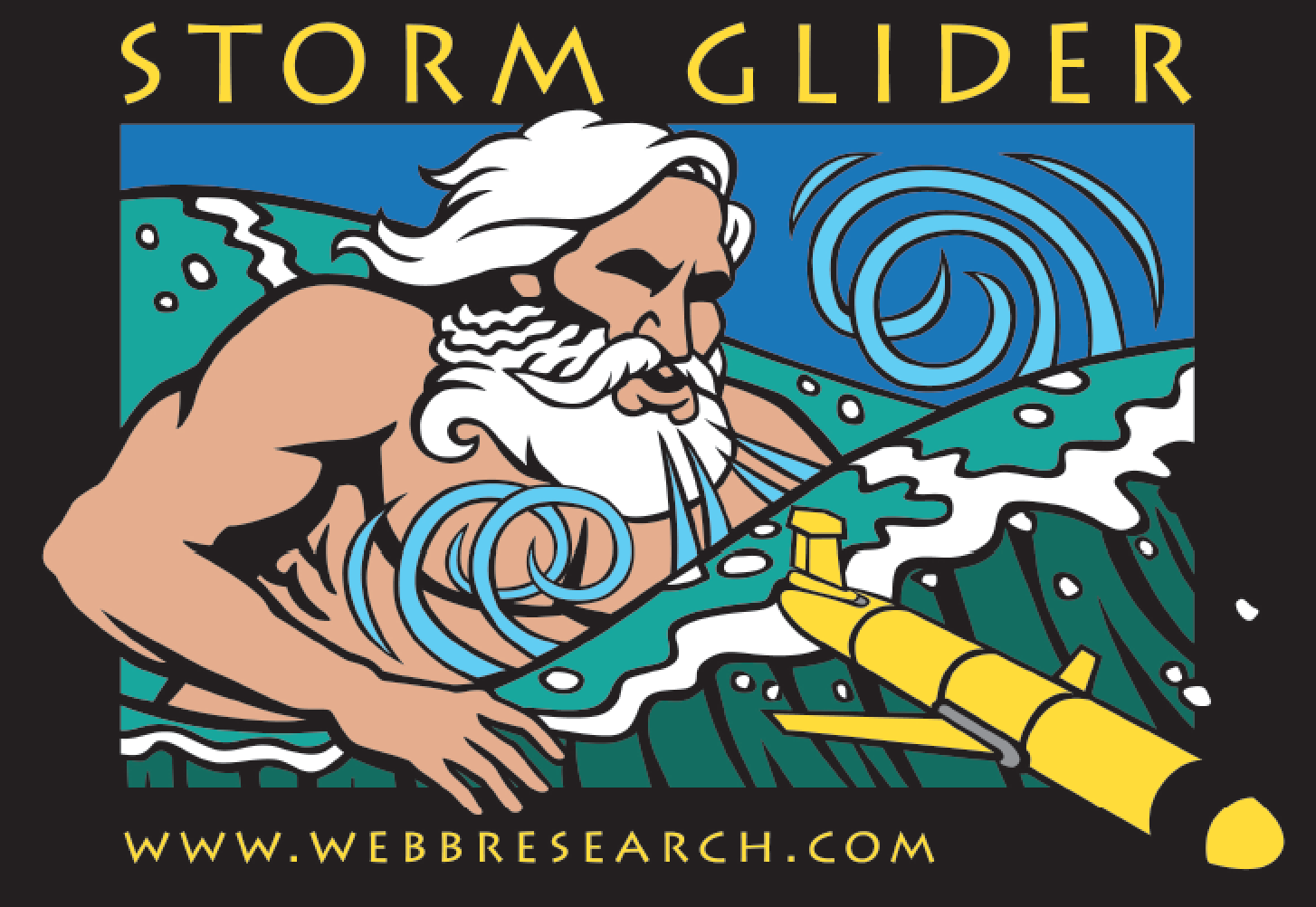 UMaine
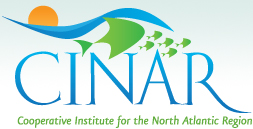 GMRI
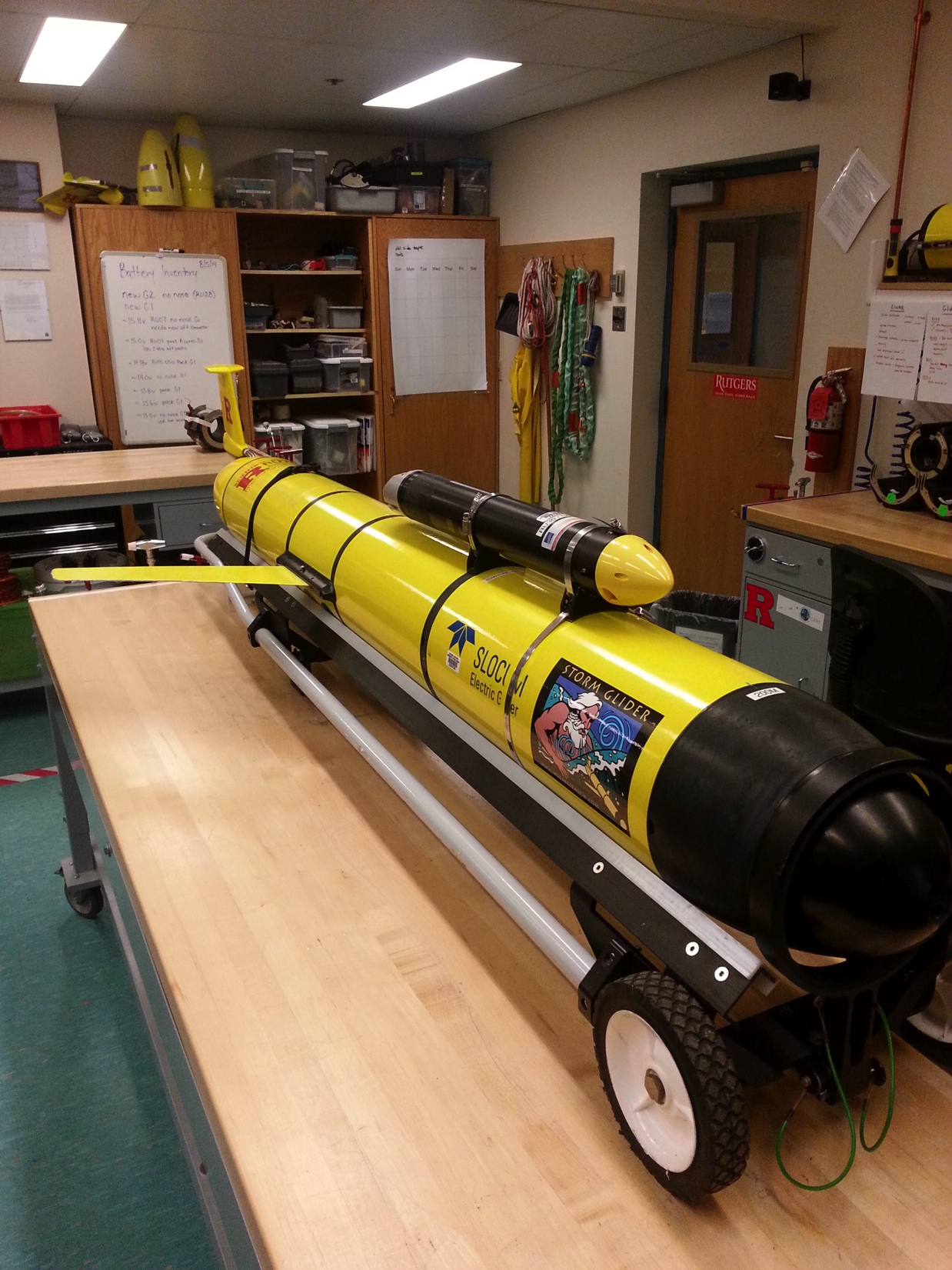 WHOI
Storm Glider
CTD, ECOpuck
Optode, Aquadopp
Accelerometer, 
Power Bay
Rutgers
UMaryland